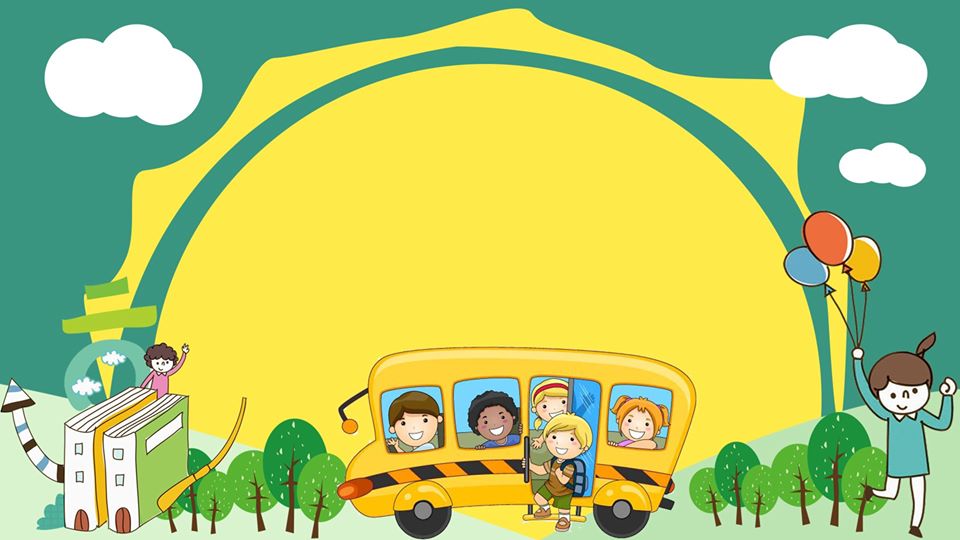 KHỞI ĐỘNG
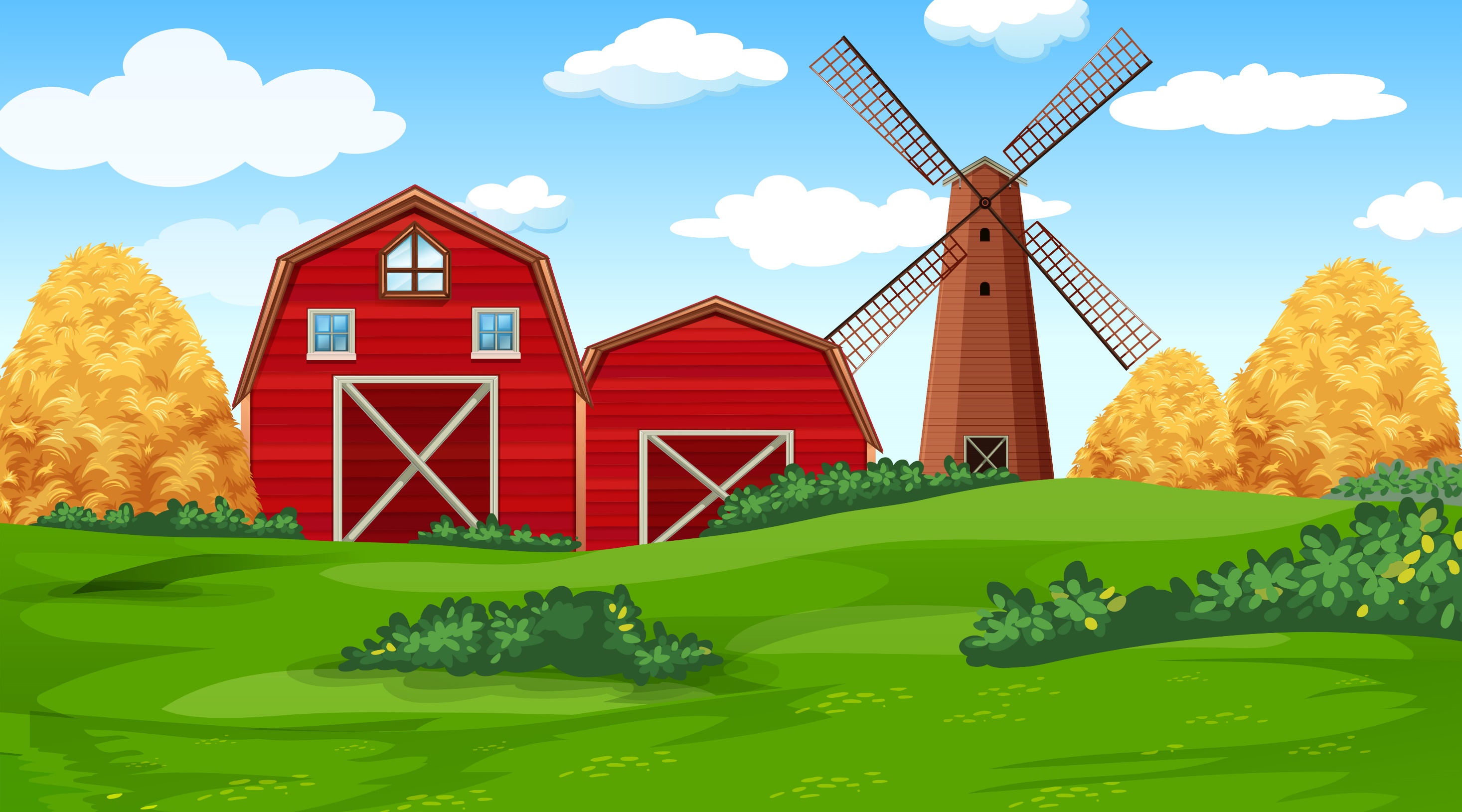 Tìm Đàn VỊT CON
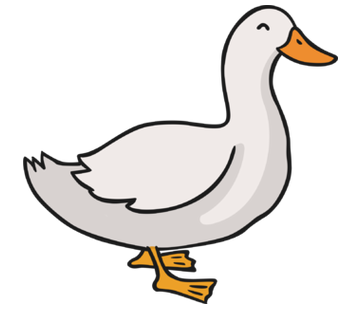 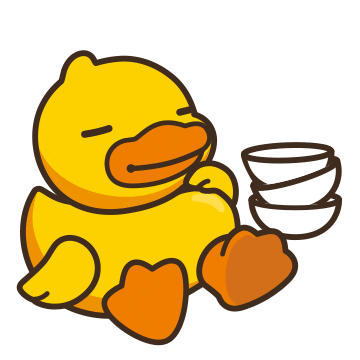 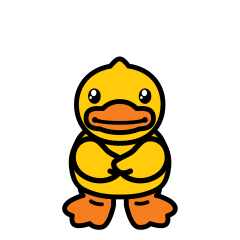 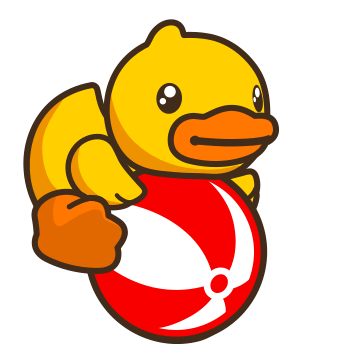 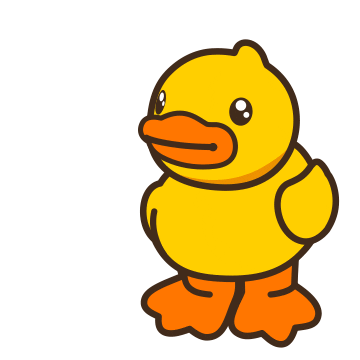 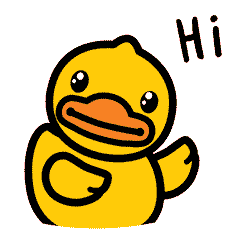 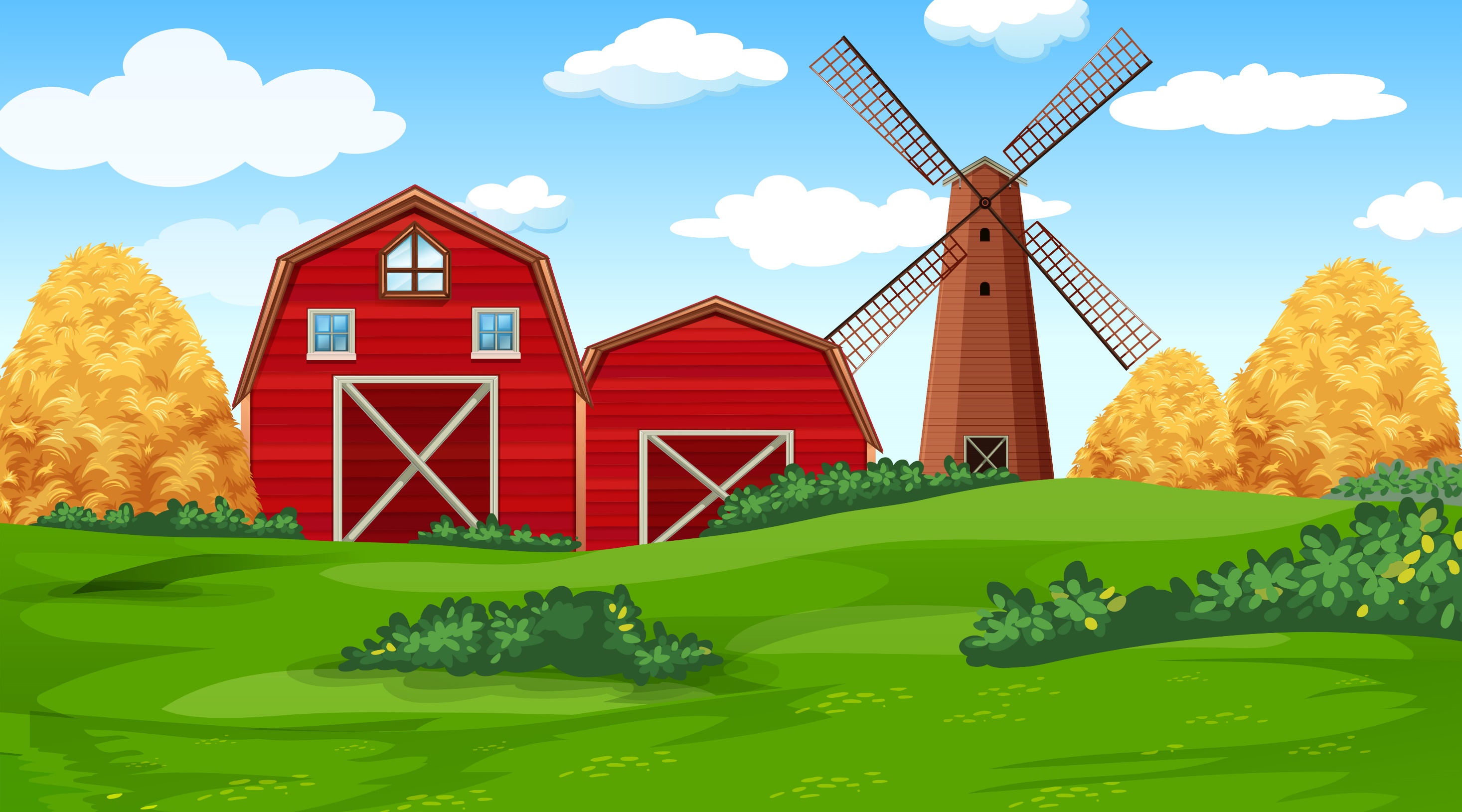 1 + 1 = ?
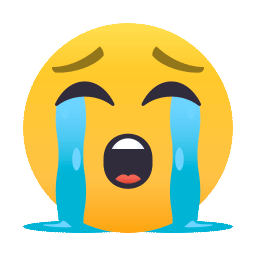 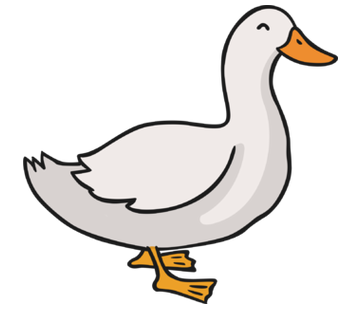 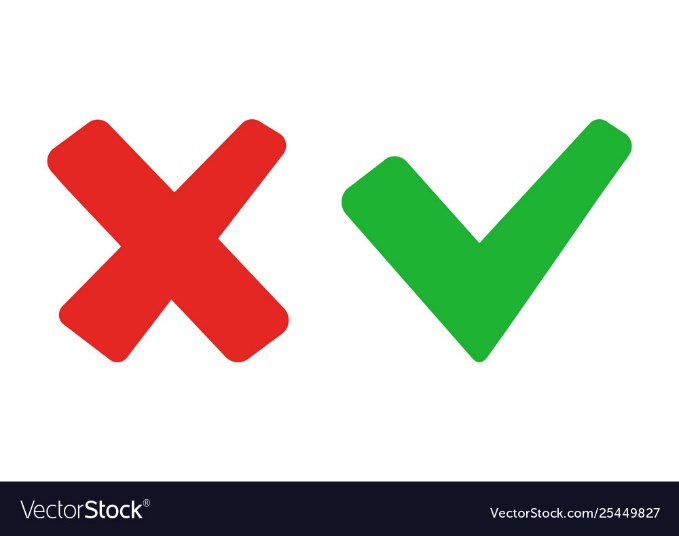 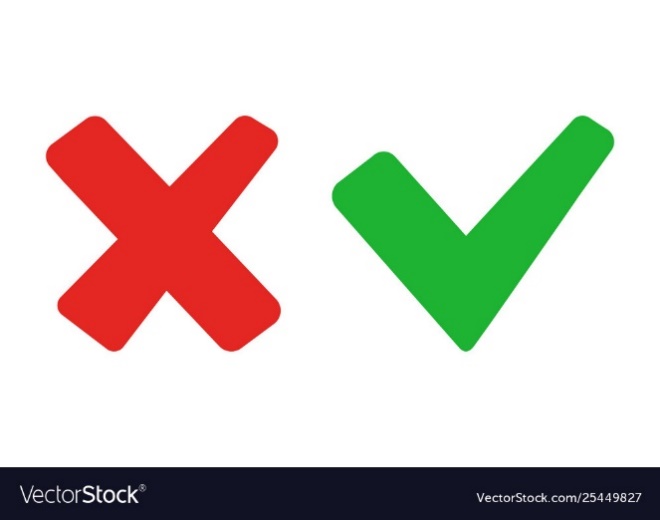 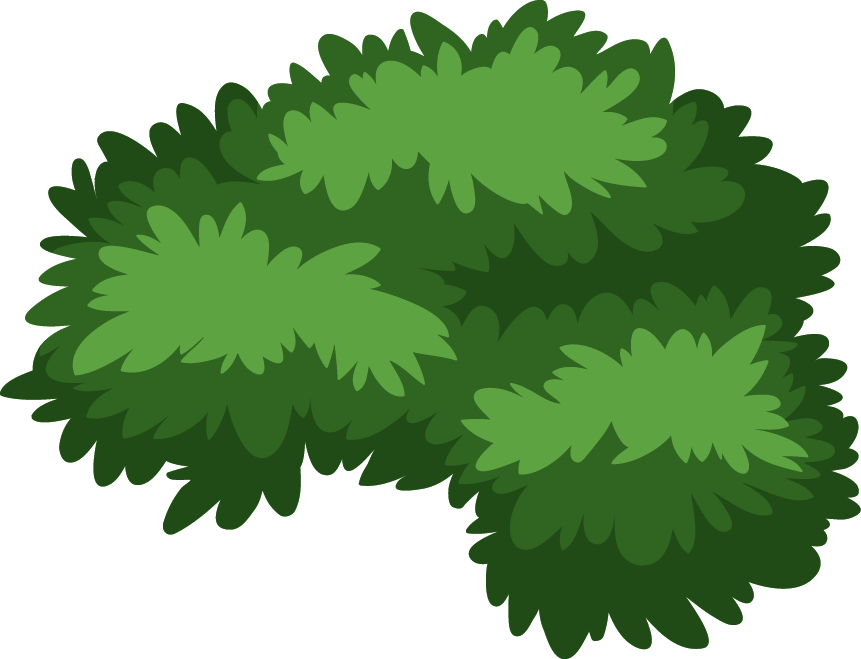 B. 2
A. 1
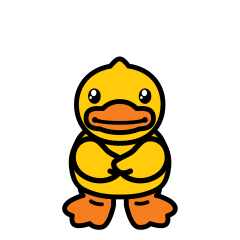 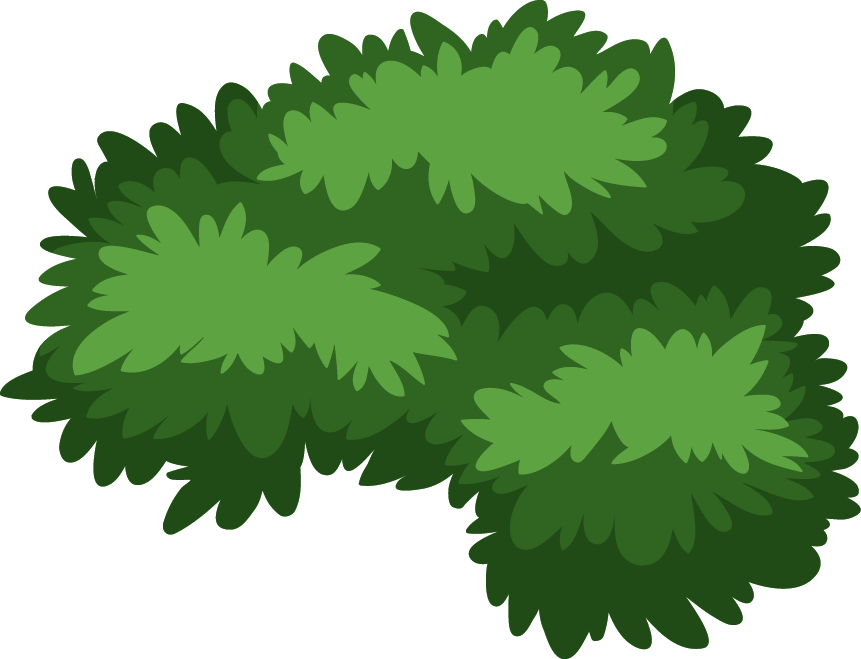 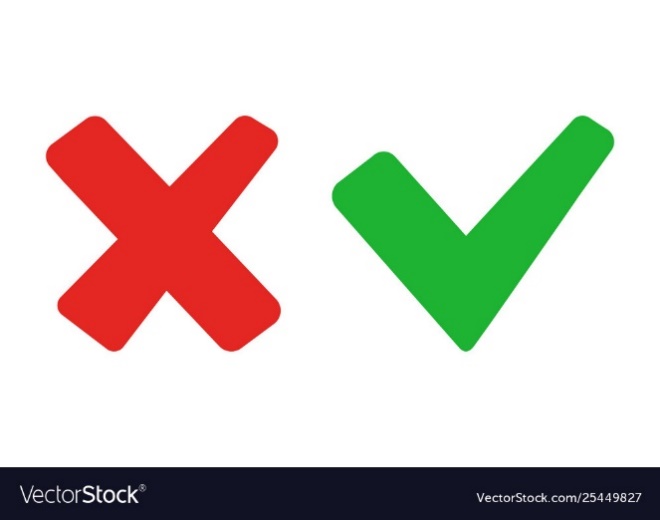 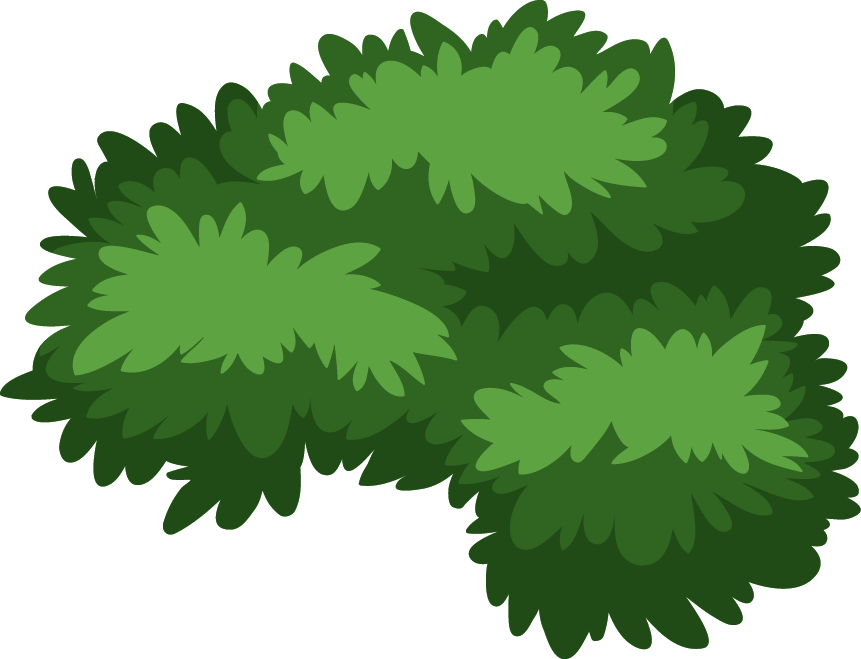 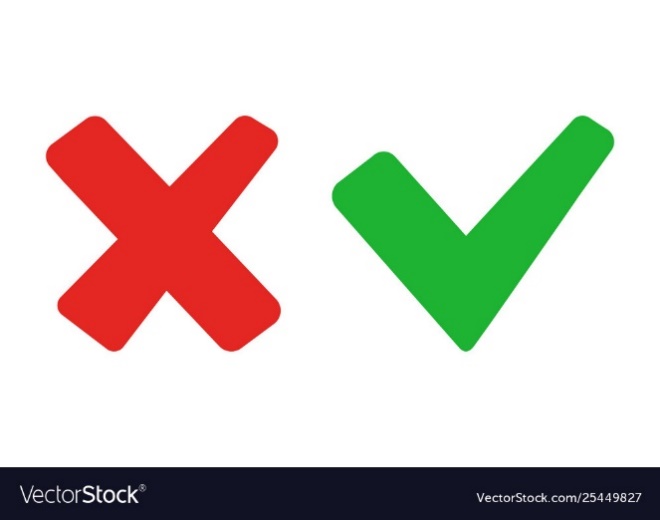 C. 0
D. 3
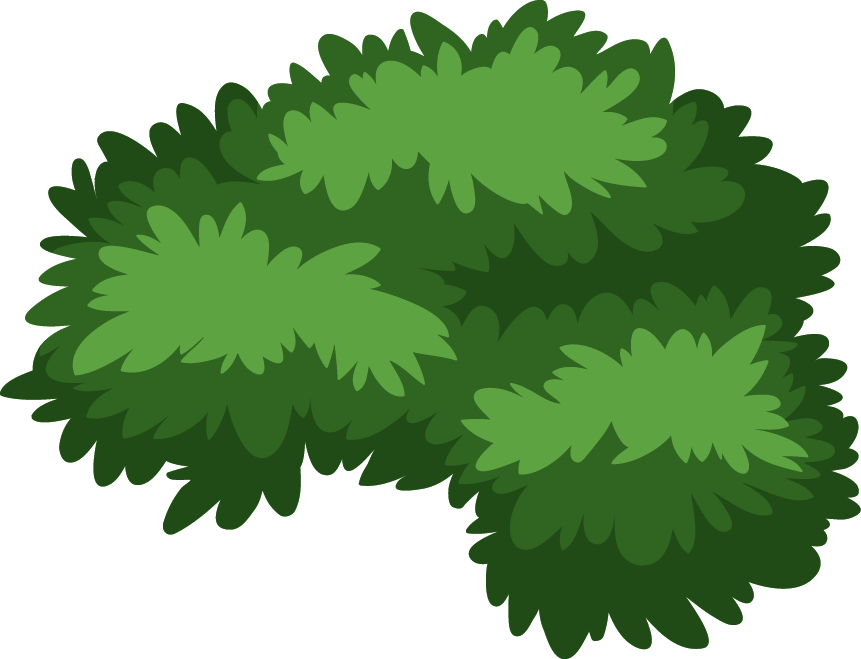 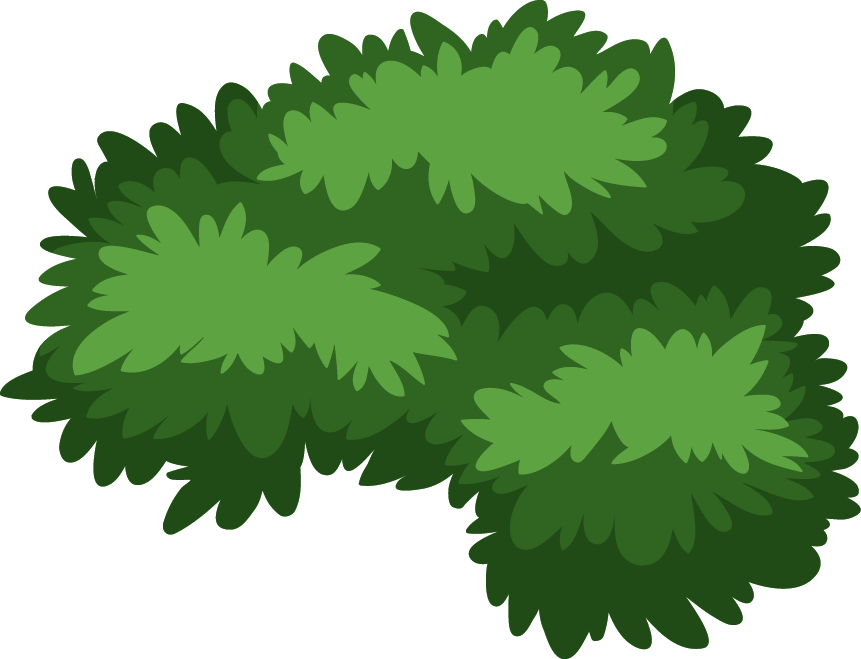 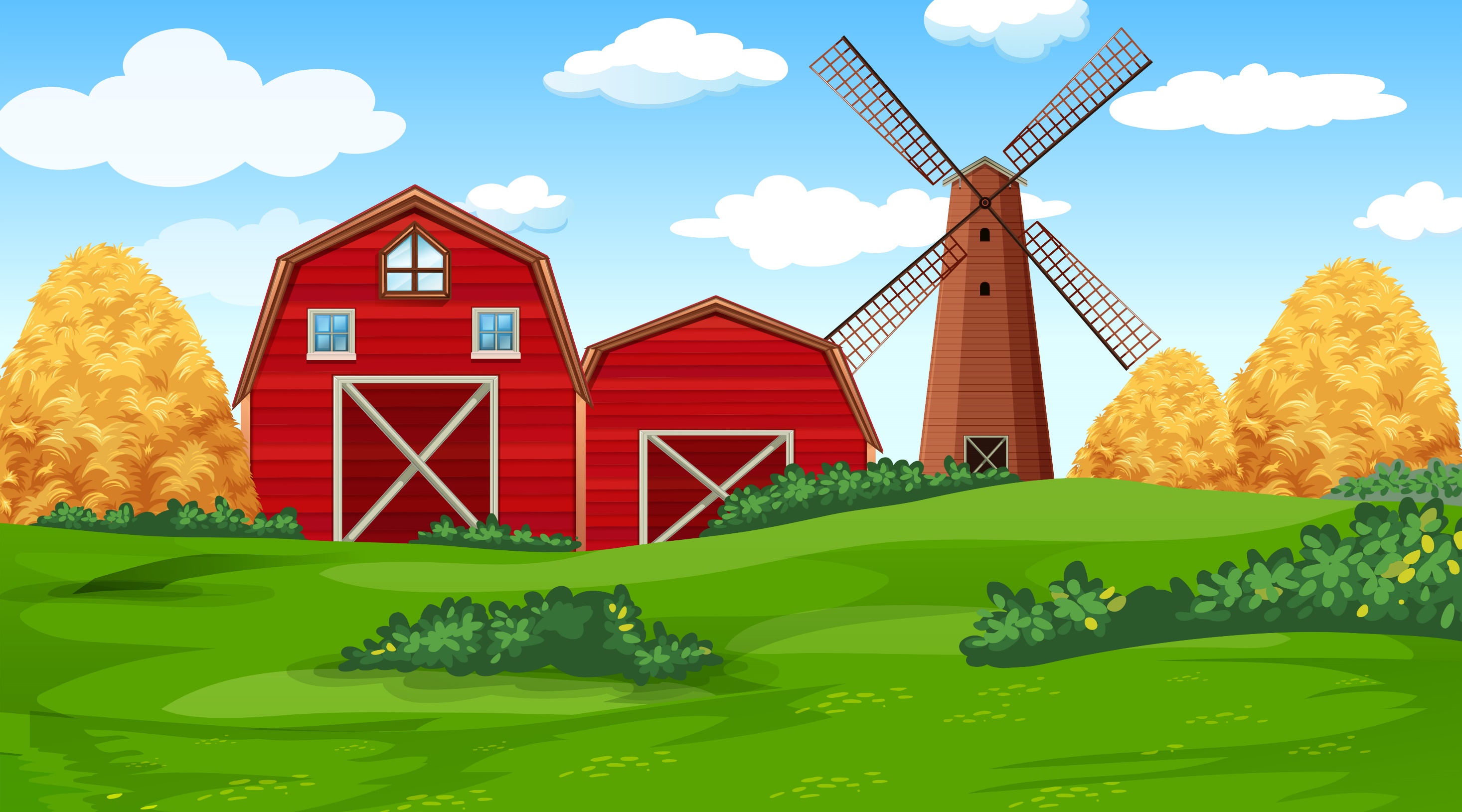 1 + 2 = ?
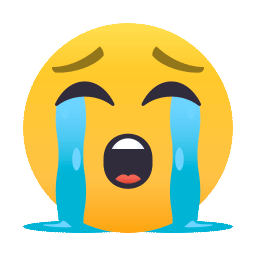 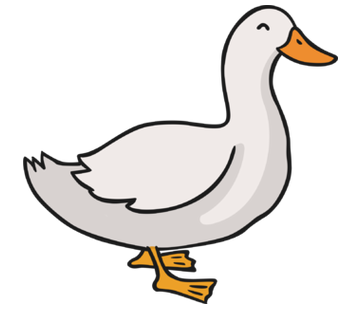 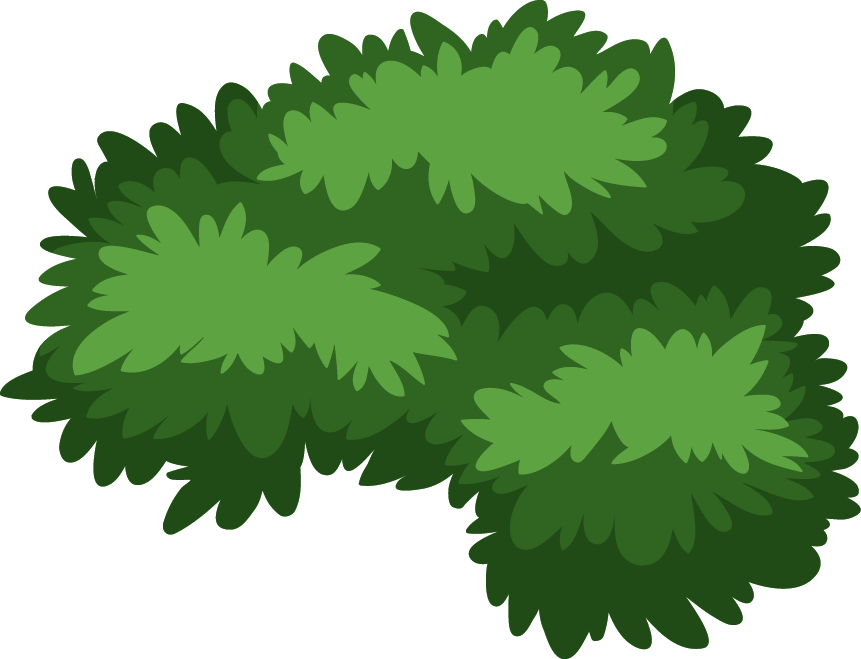 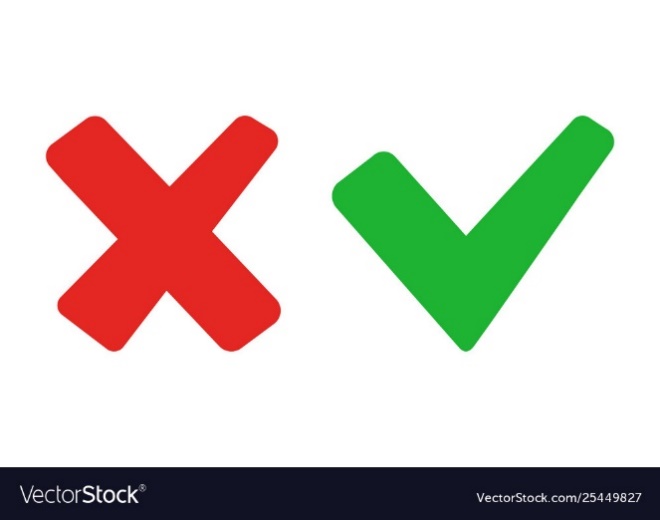 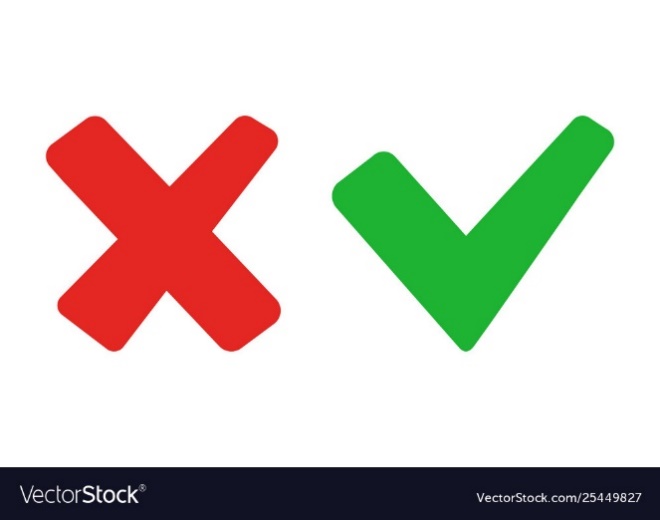 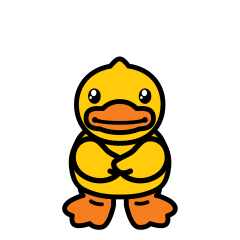 A. 4
B. 2
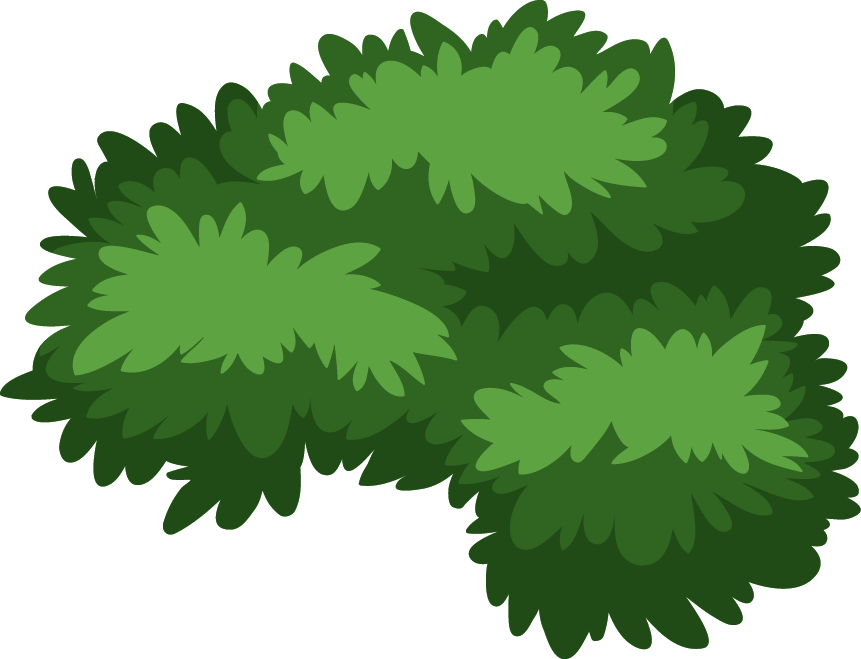 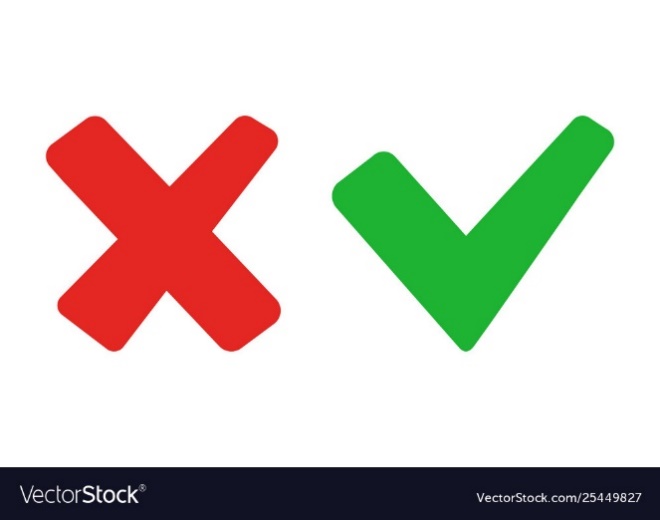 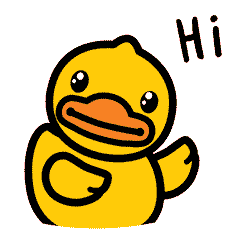 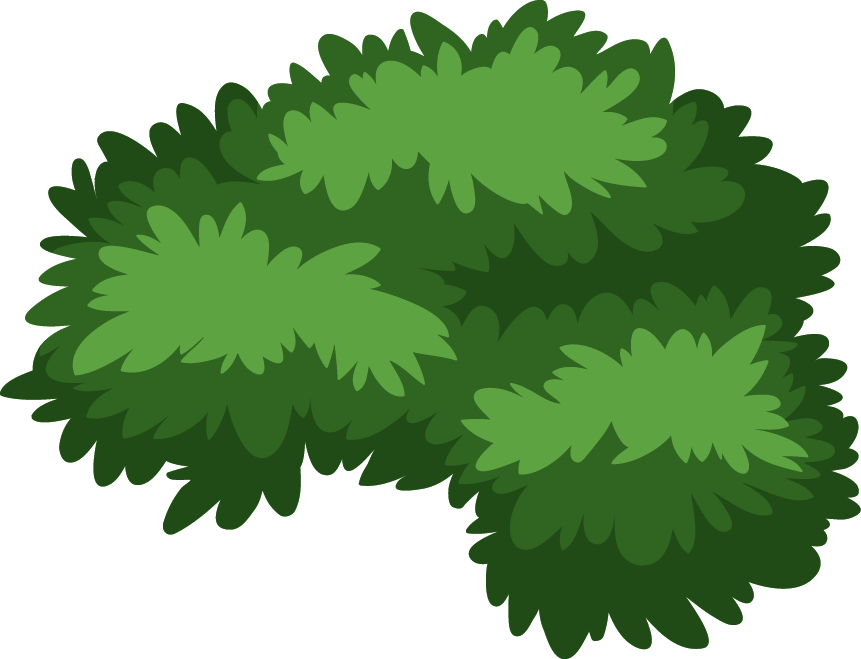 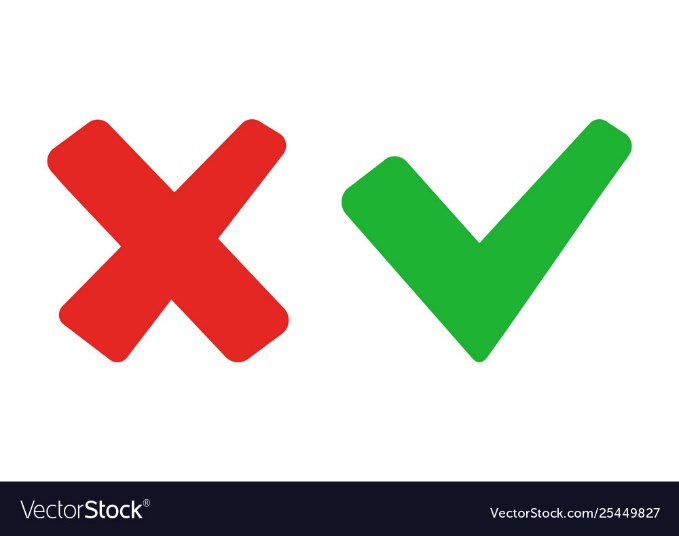 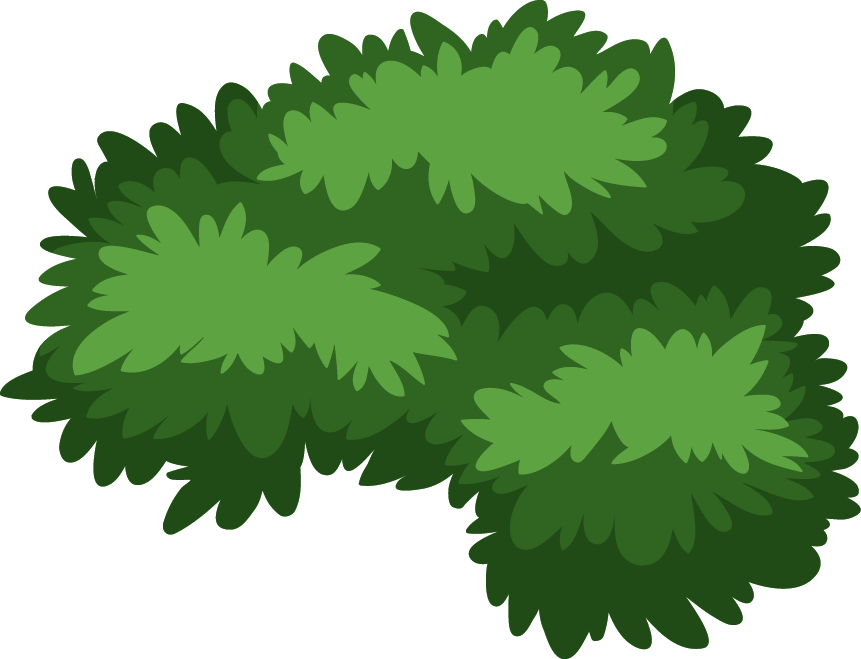 C. 1
D. 3
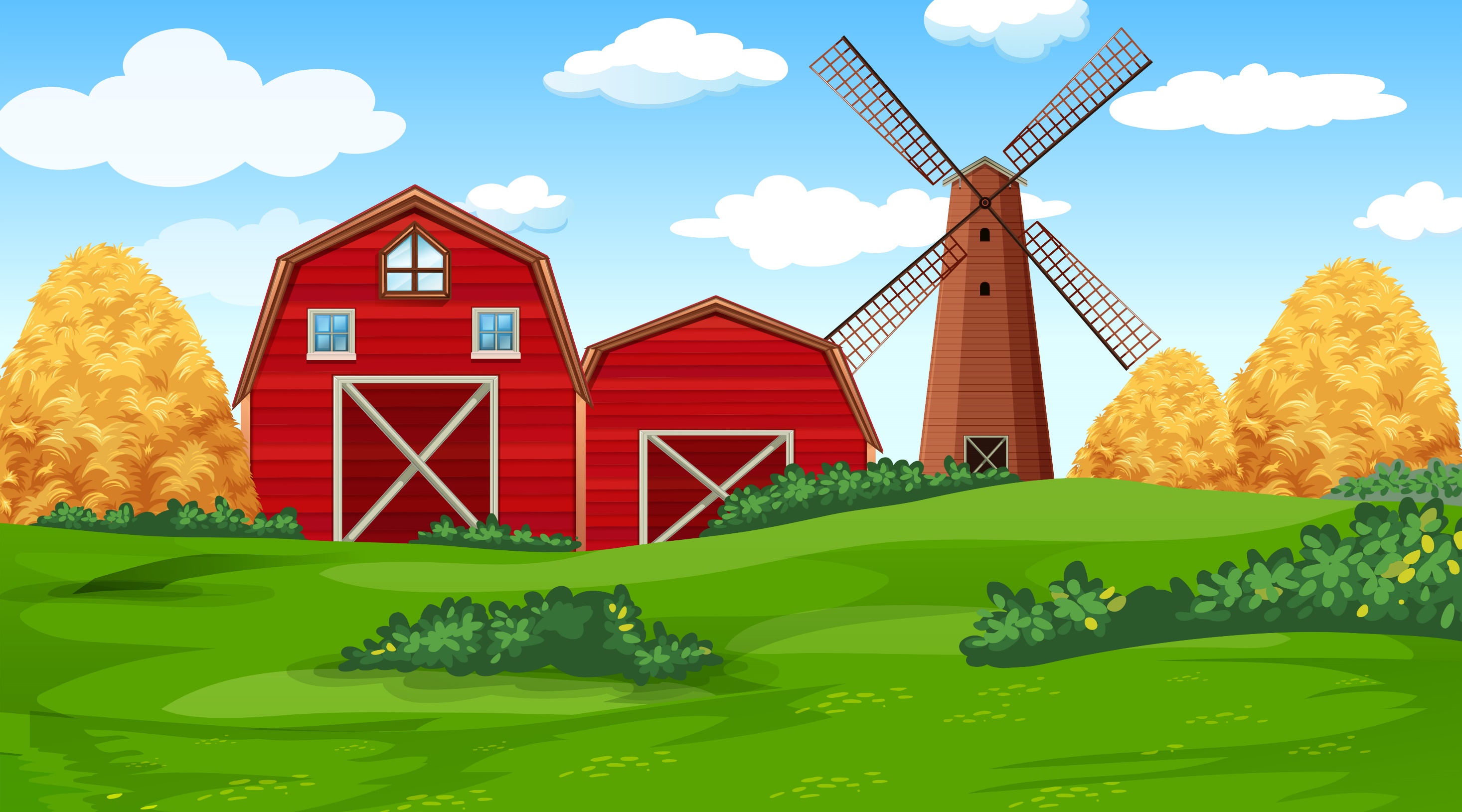 3 + 1 = ?
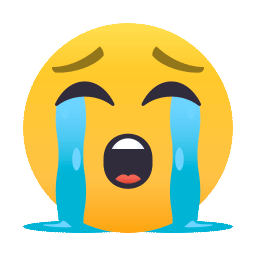 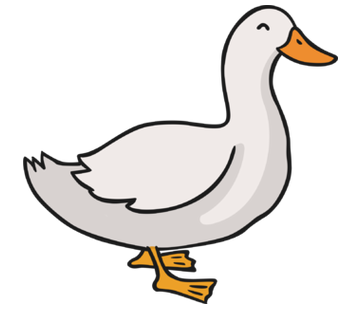 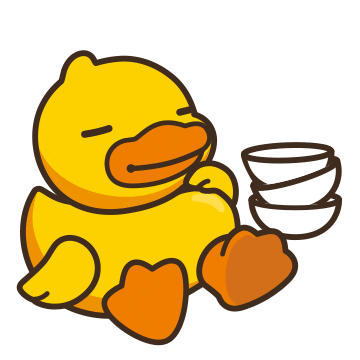 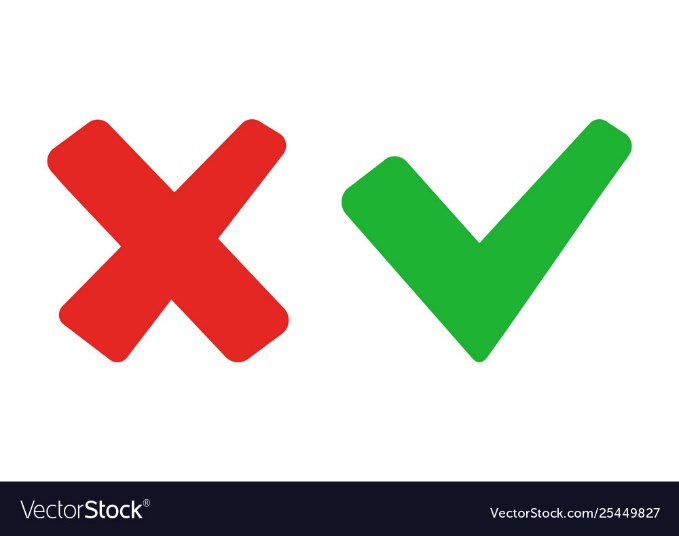 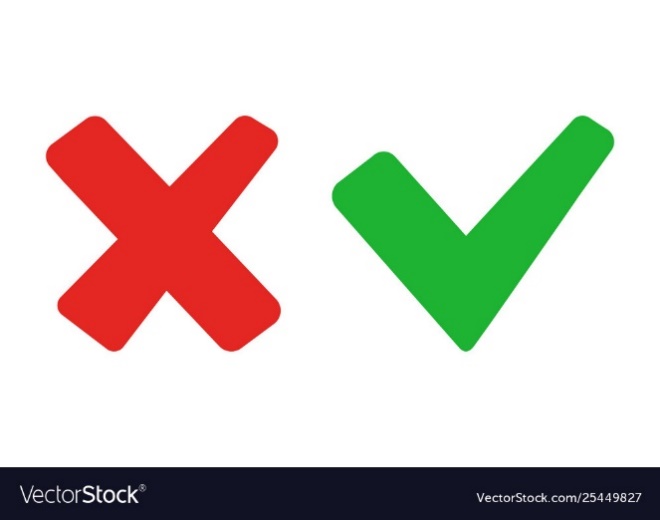 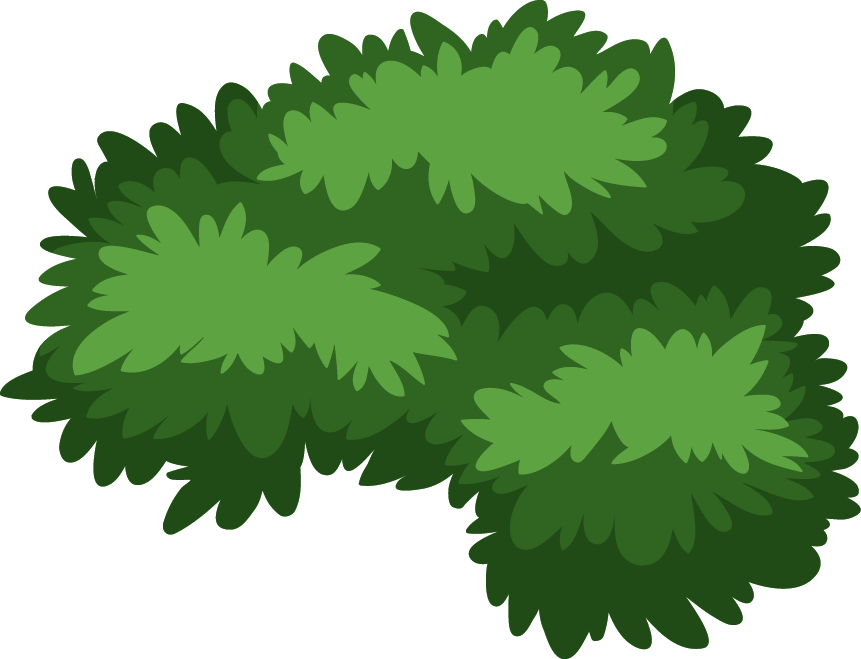 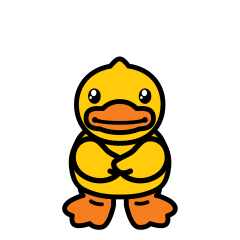 4
6
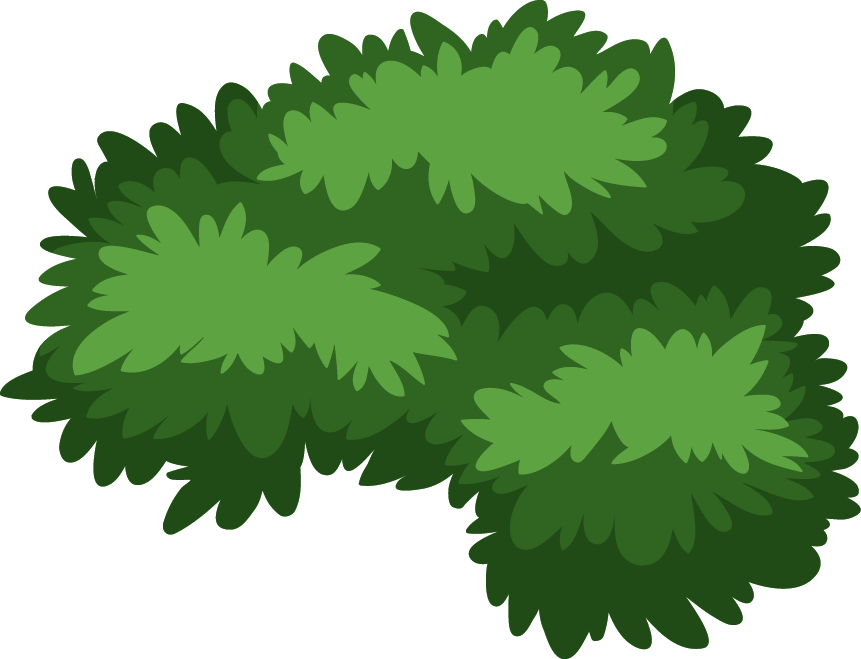 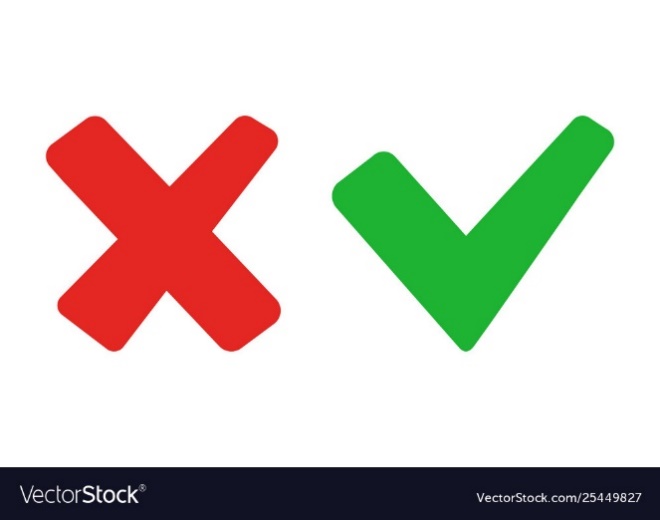 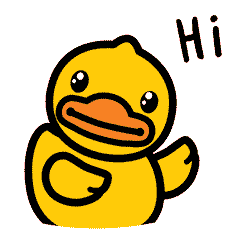 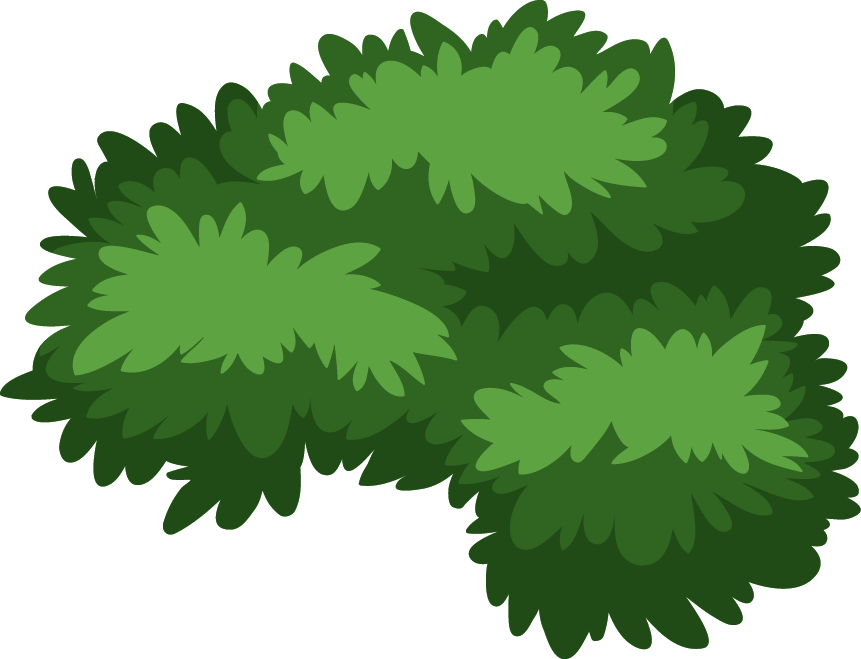 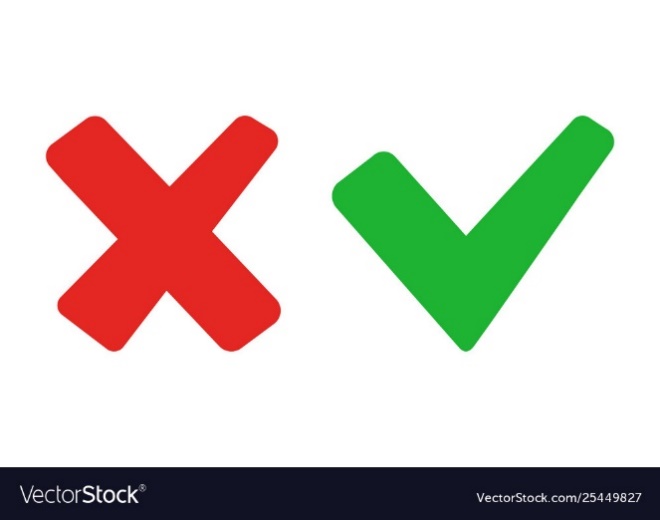 5
3
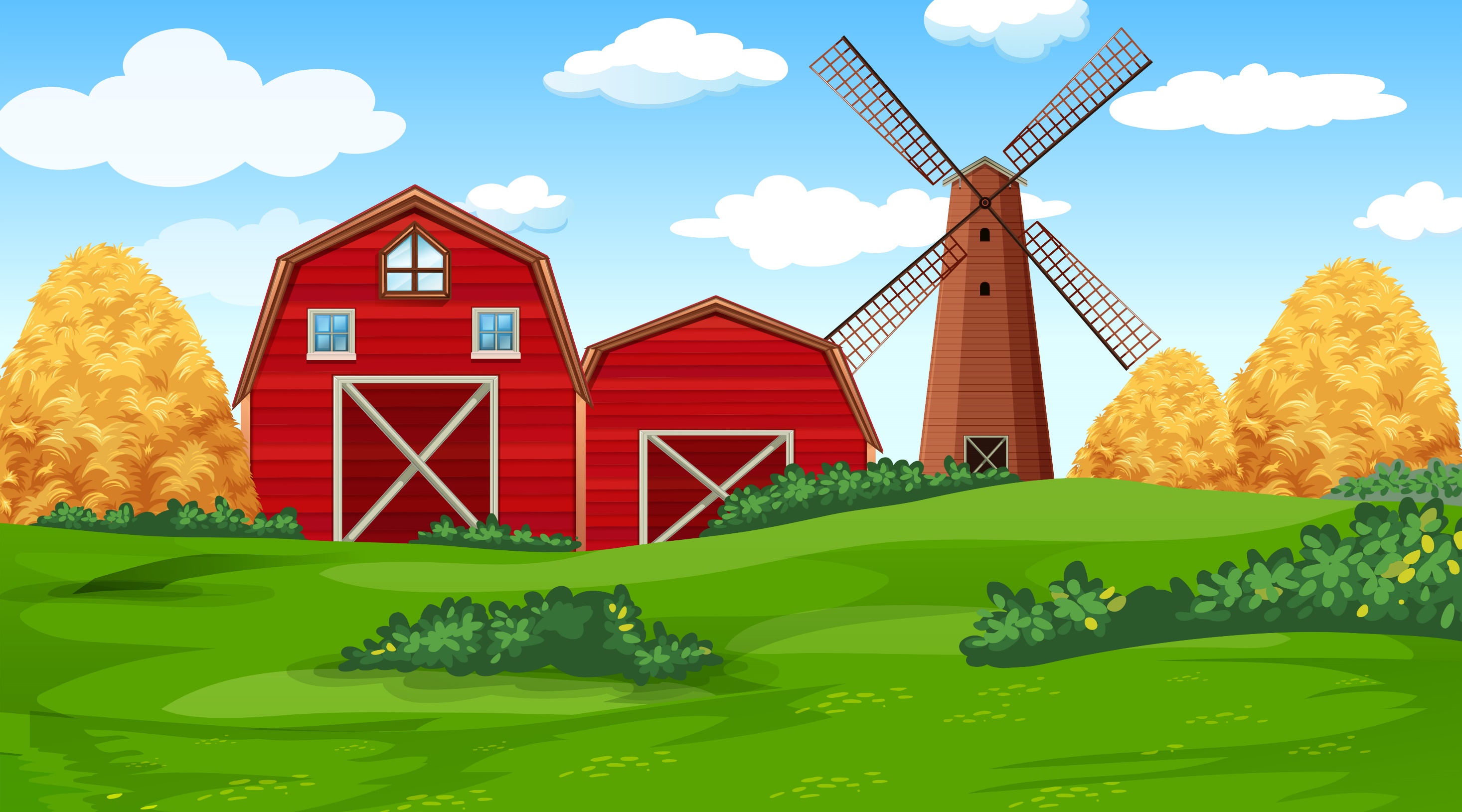 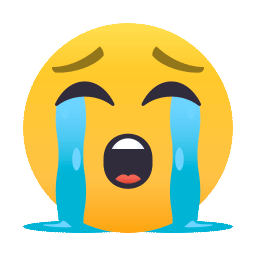 1 + 4 = ?
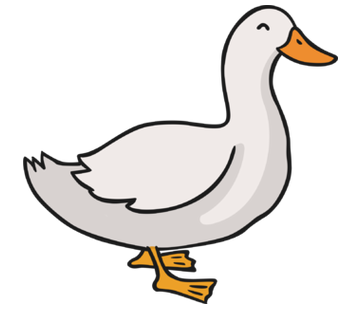 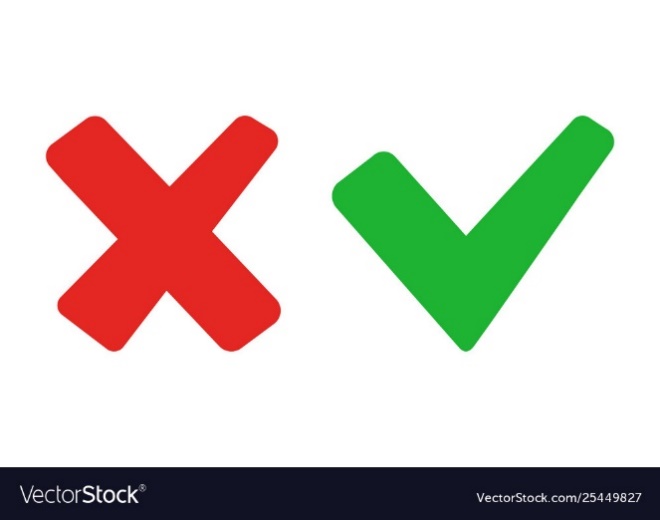 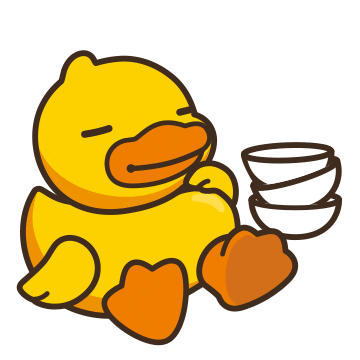 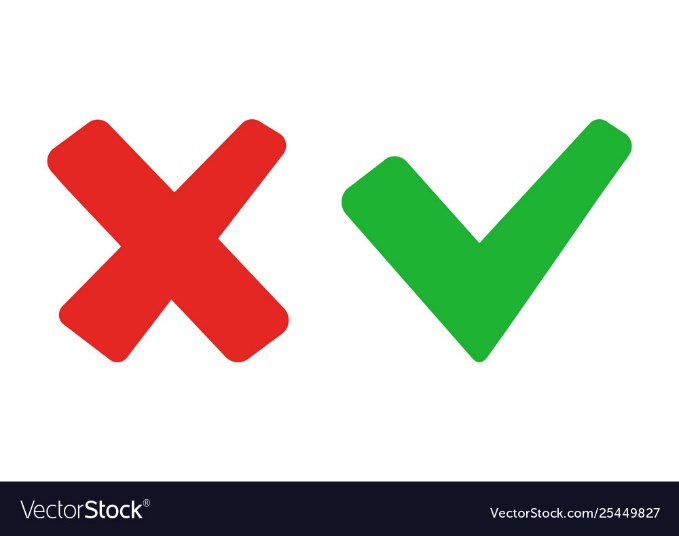 4
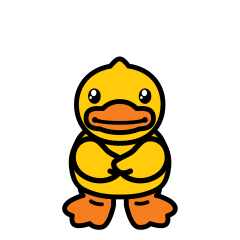 5
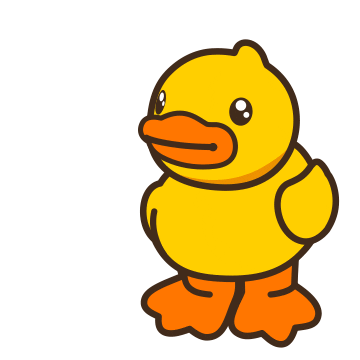 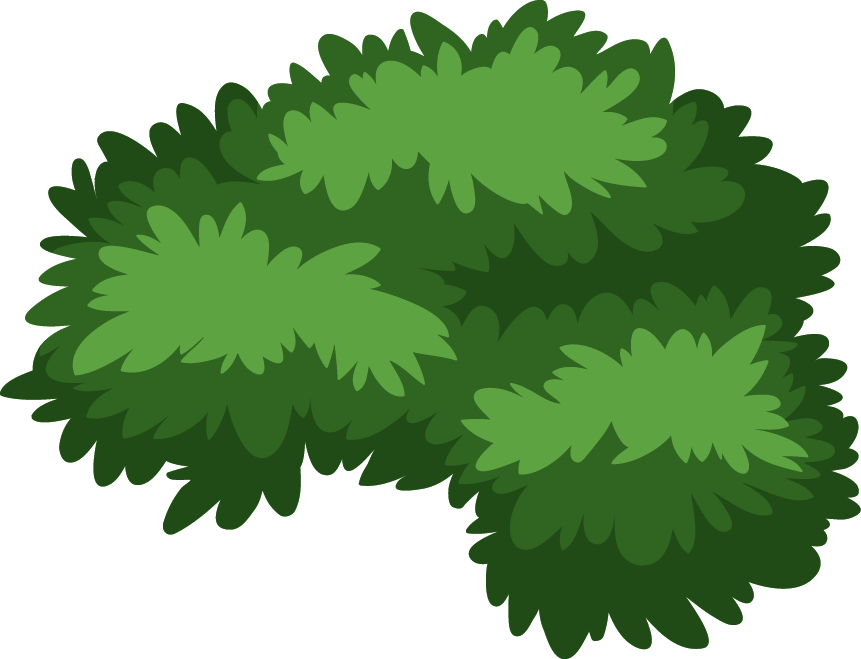 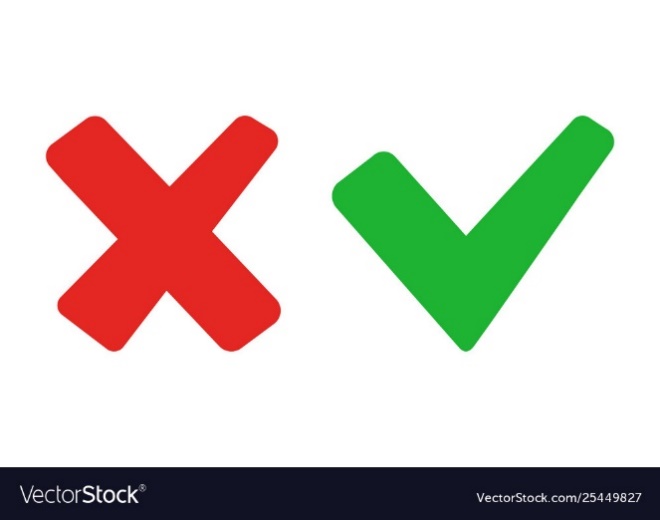 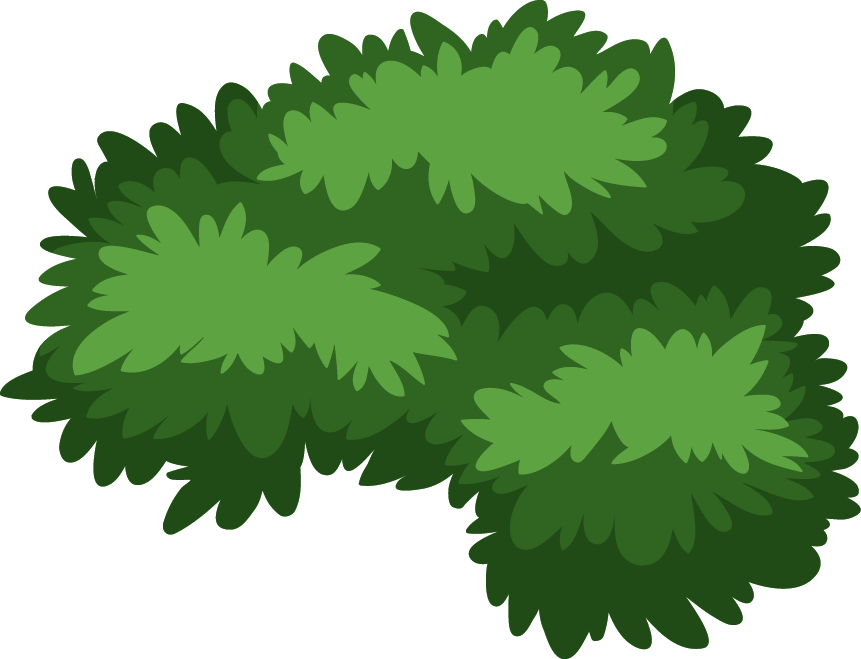 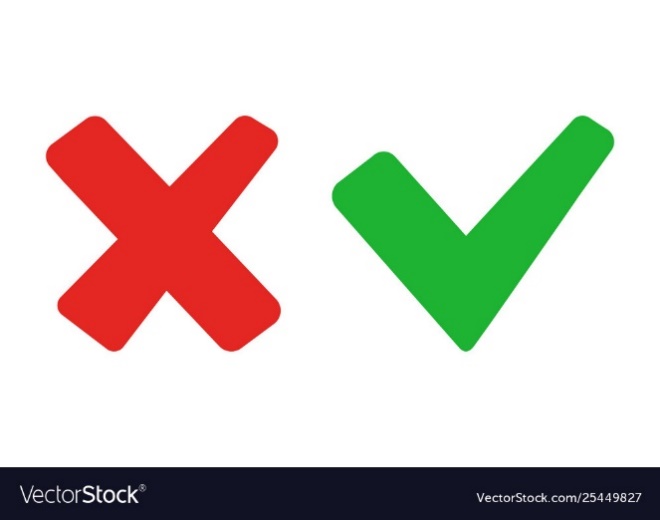 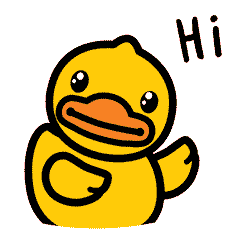 7
6
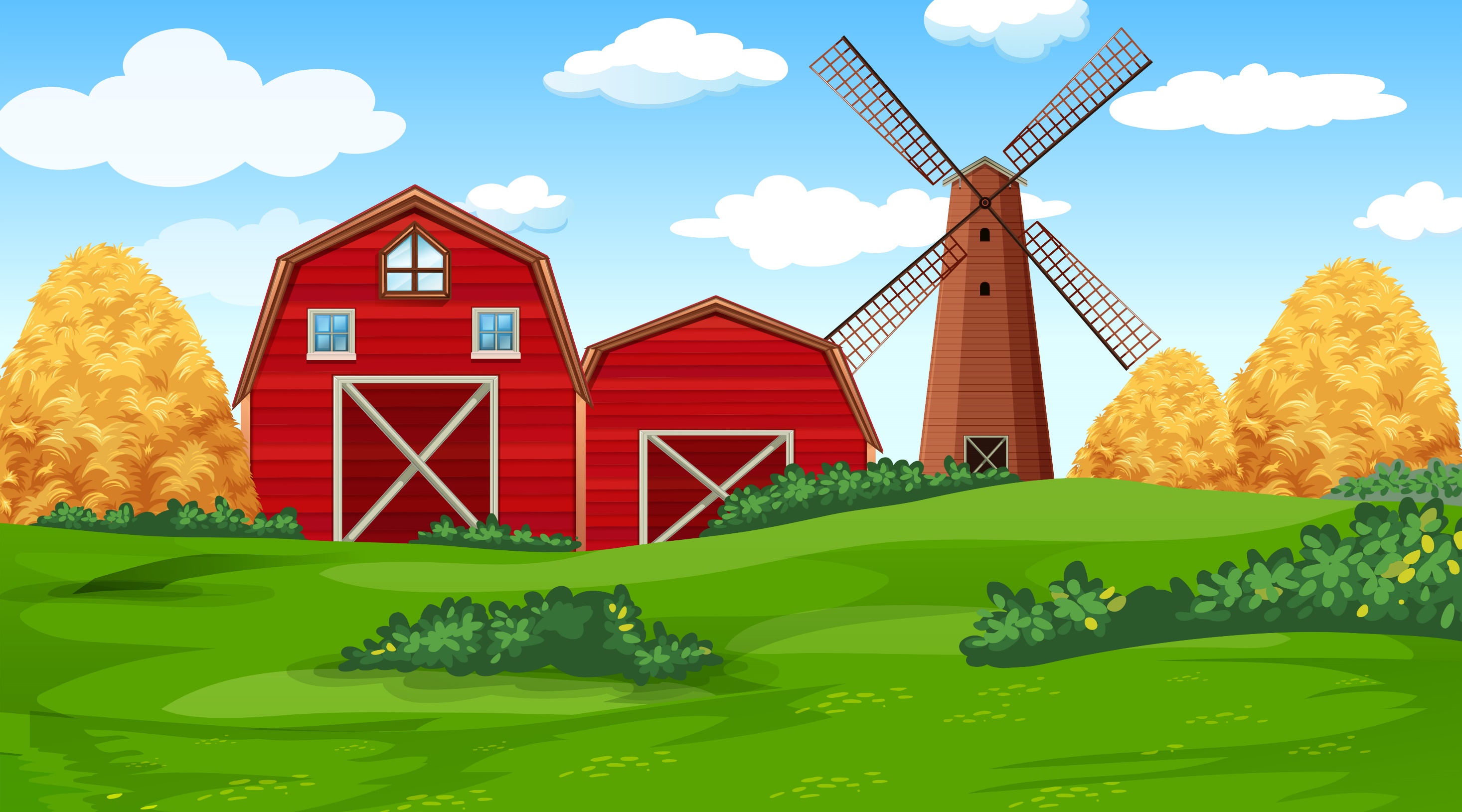 1 + 5 = ?
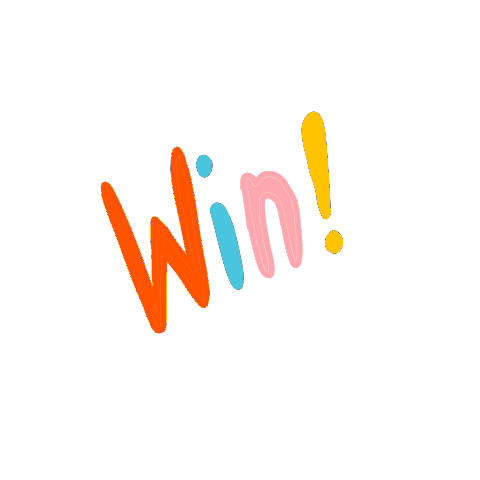 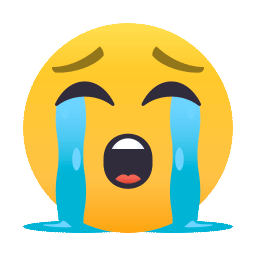 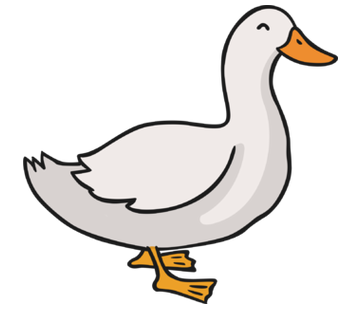 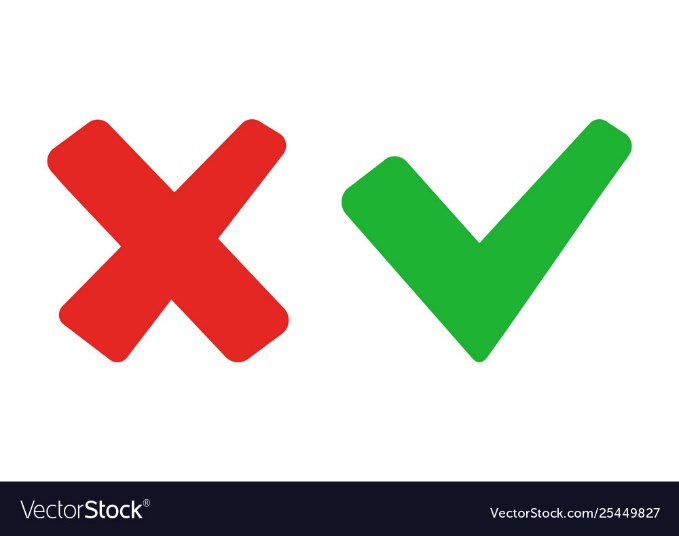 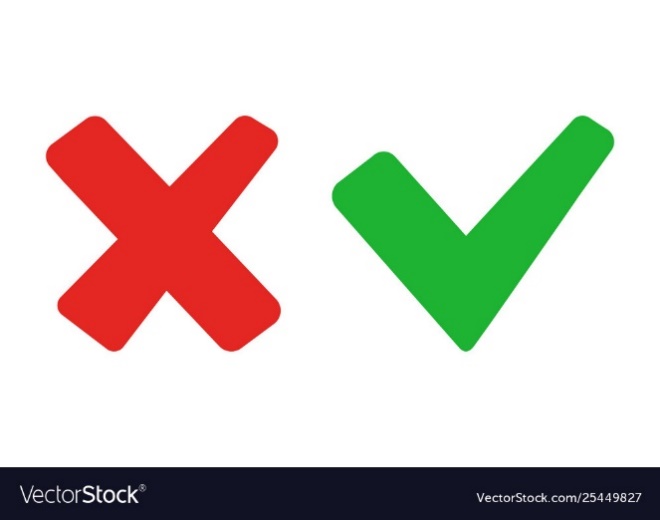 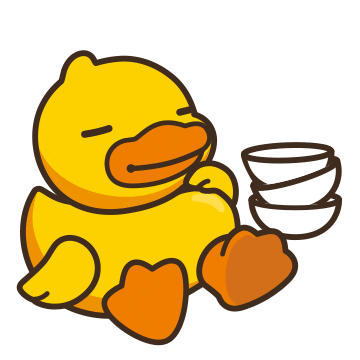 B. 6
A. 8
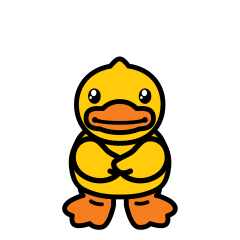 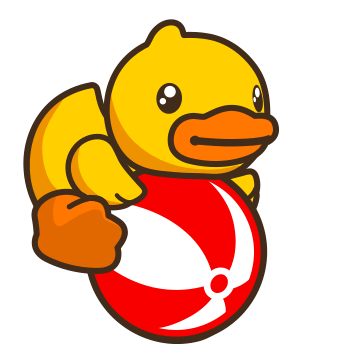 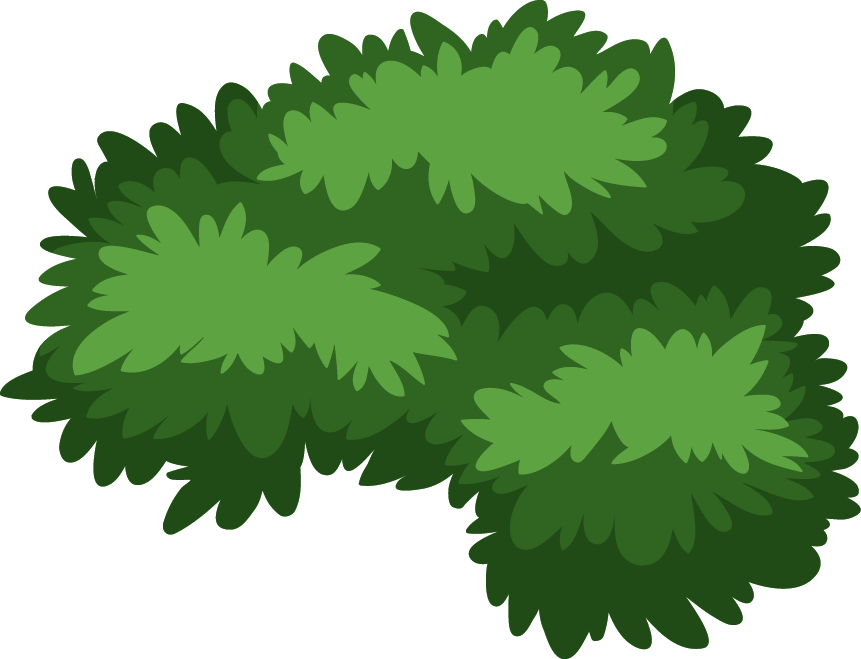 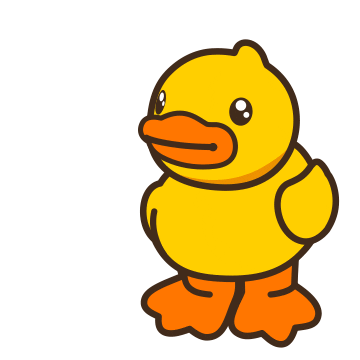 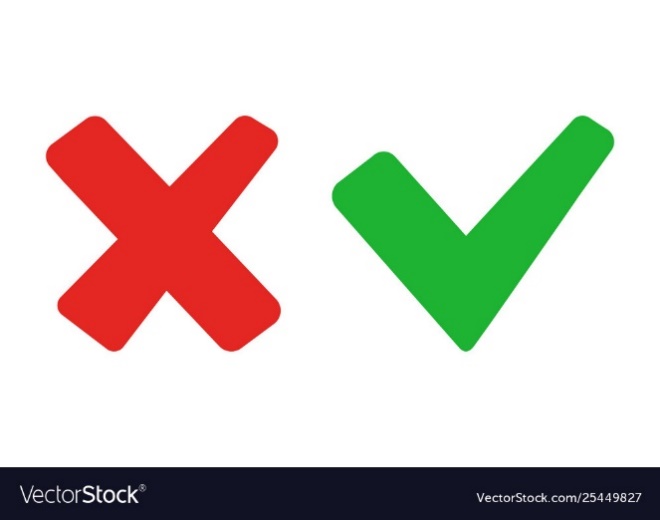 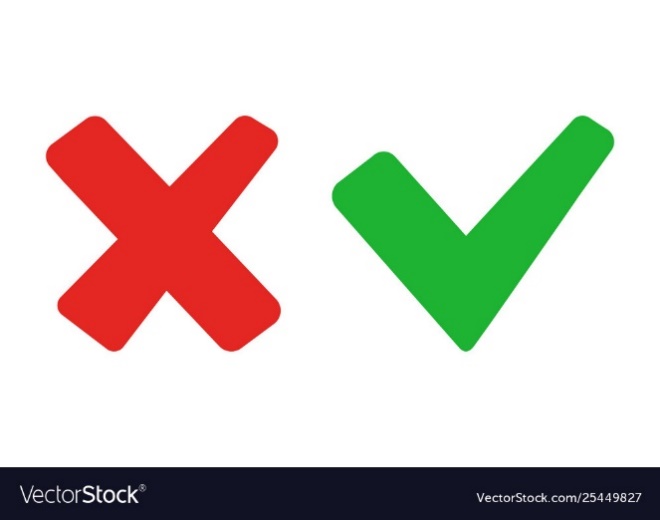 C. 4
D. 7
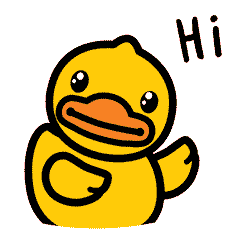 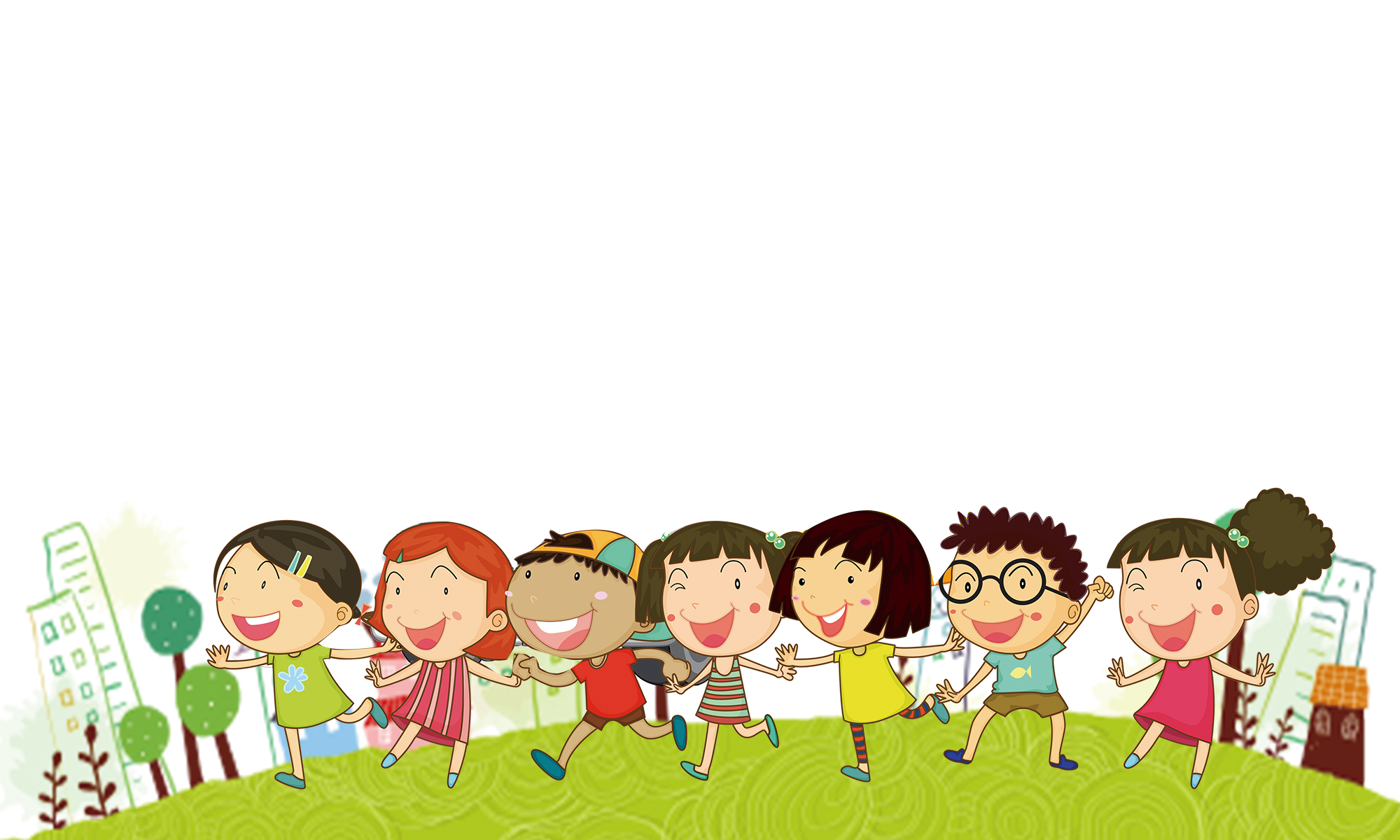 Bài 10: Phép cộng trong phạm vi 10
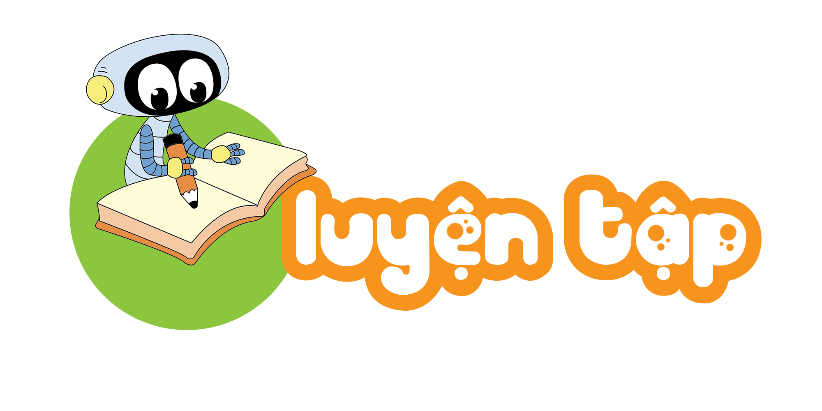 Trang 58
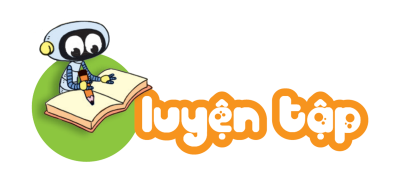 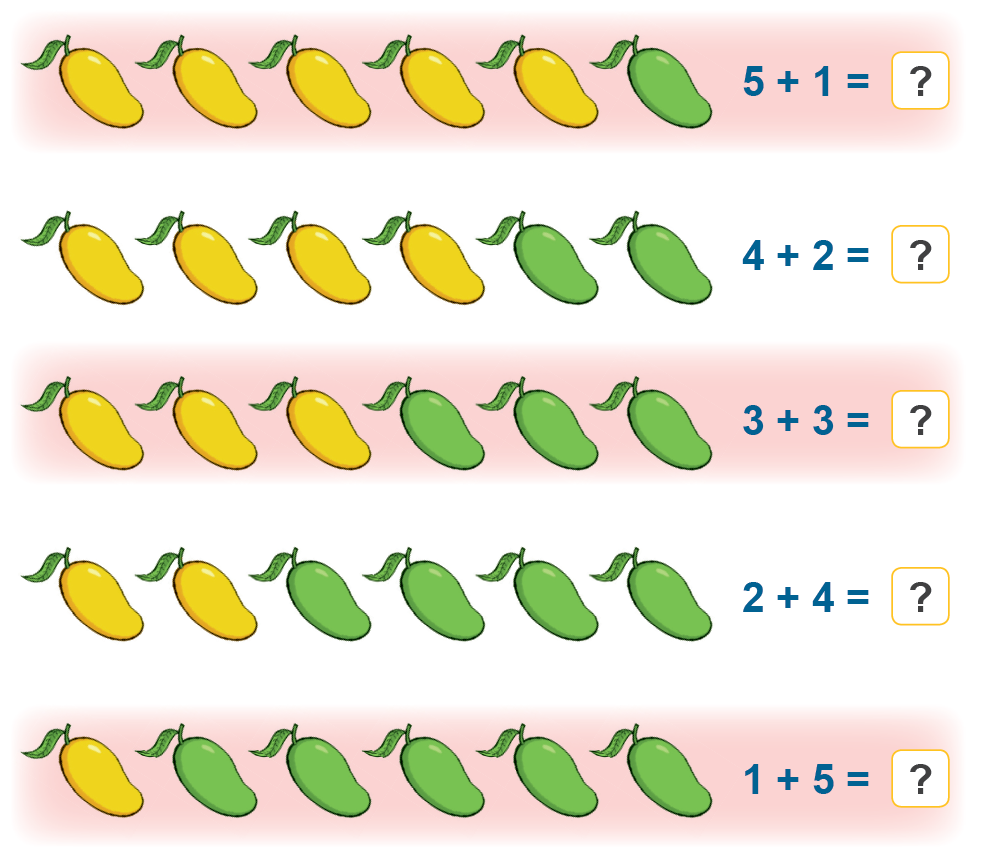 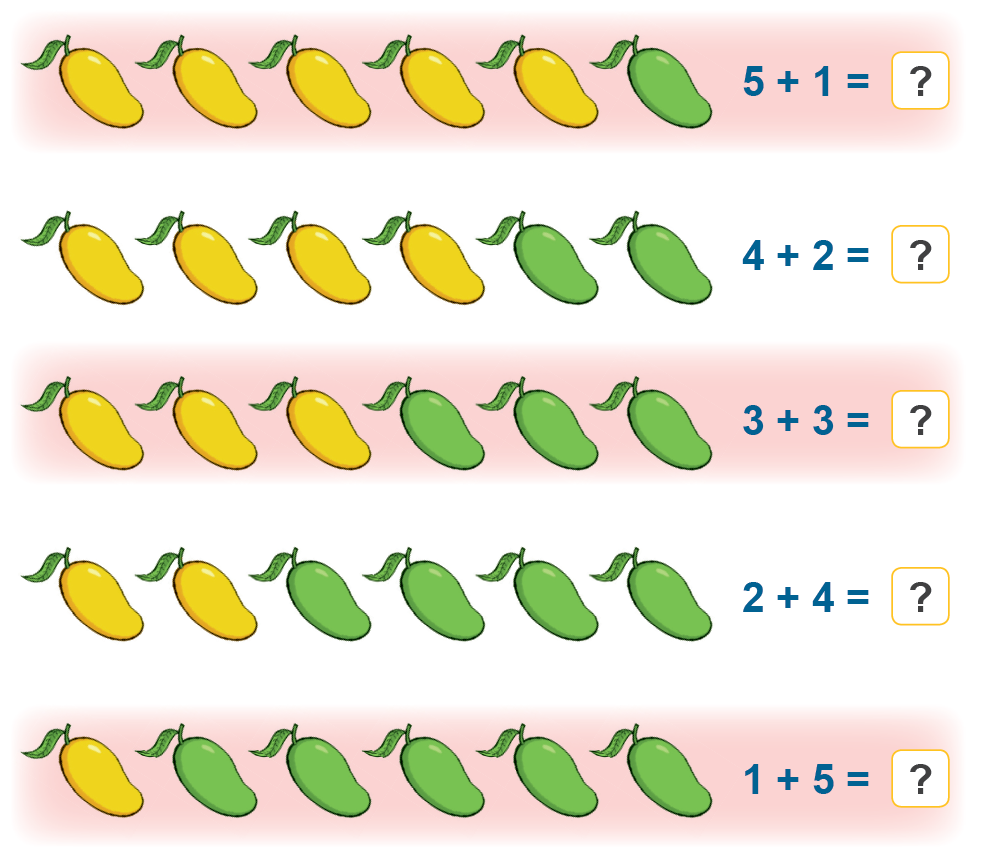 1. Số ?
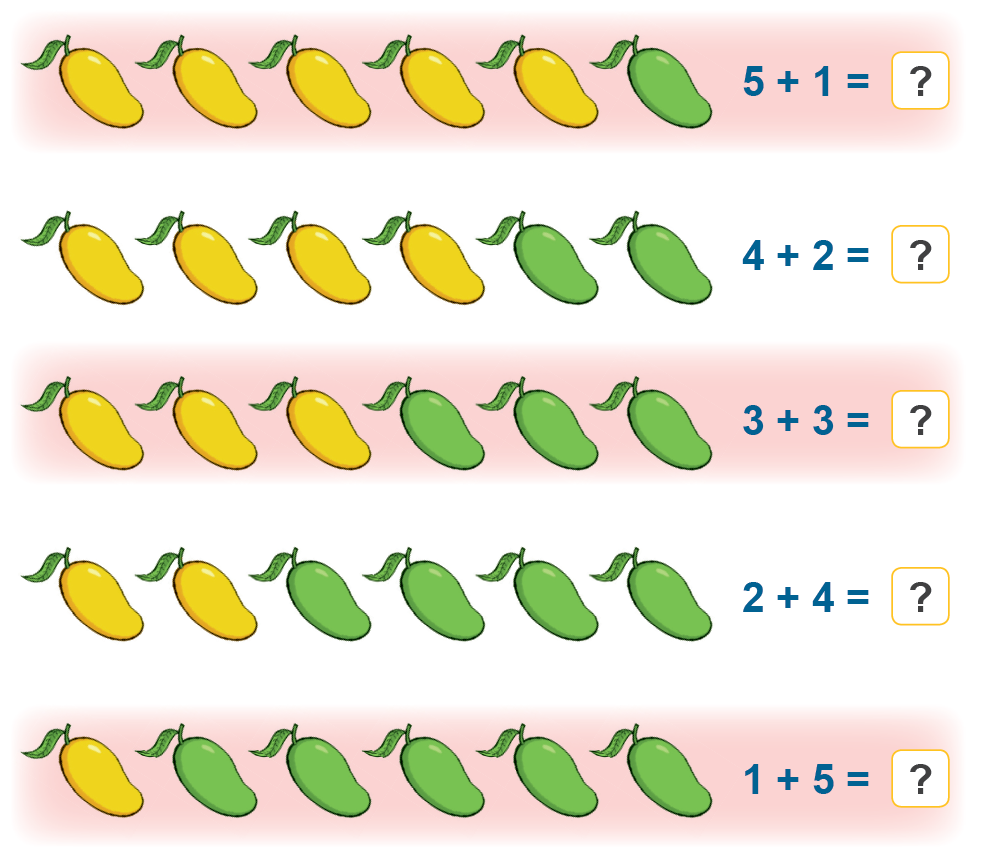 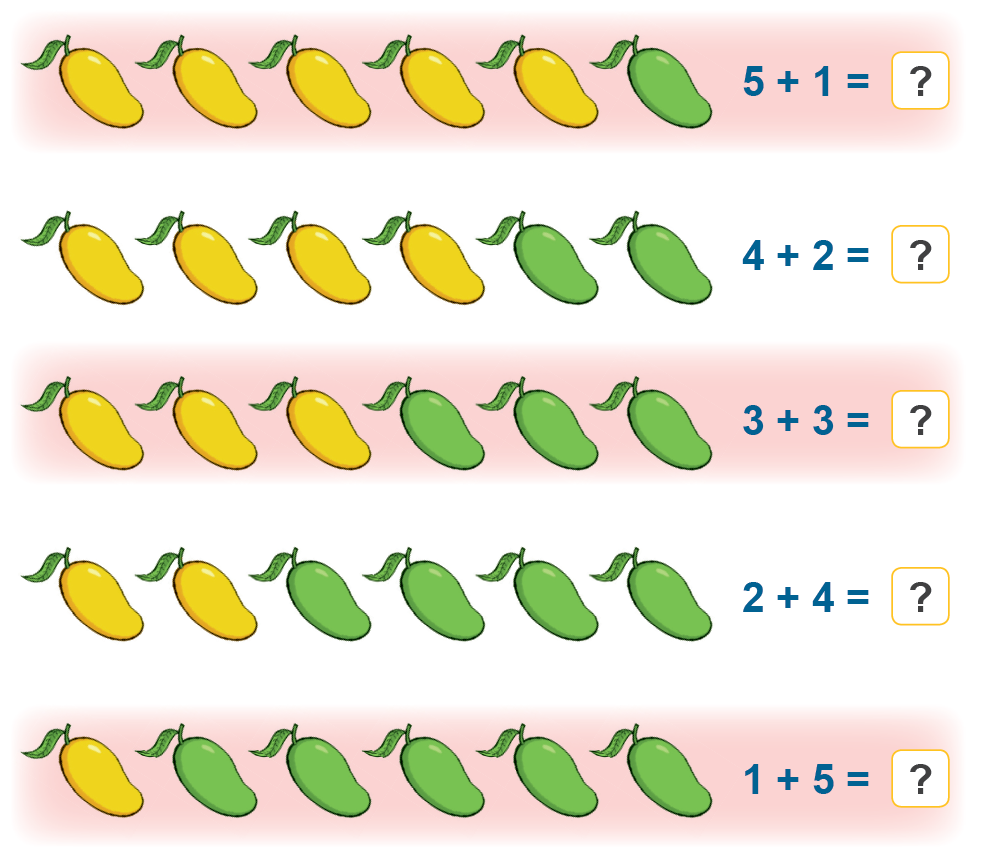 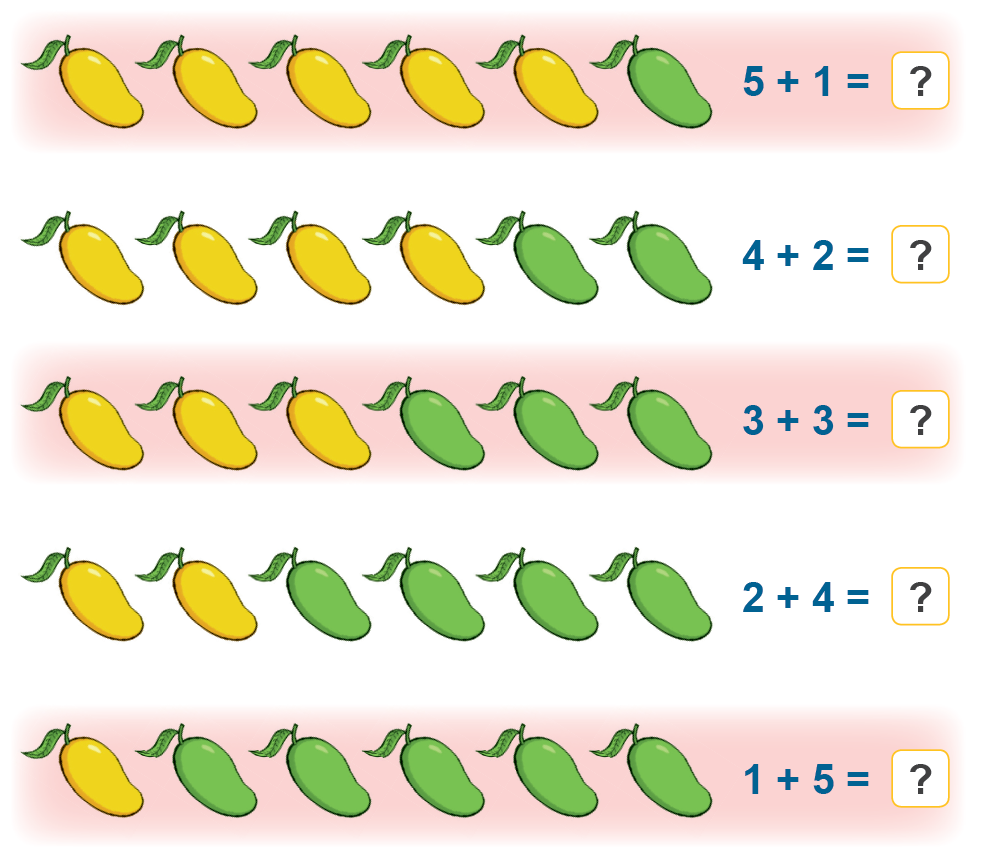 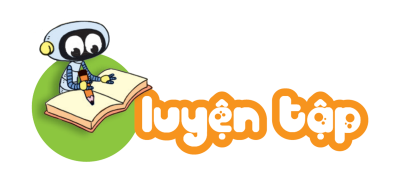 1. Số ?
6
?
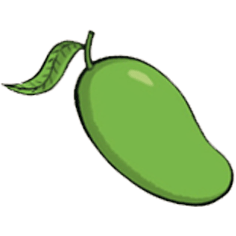 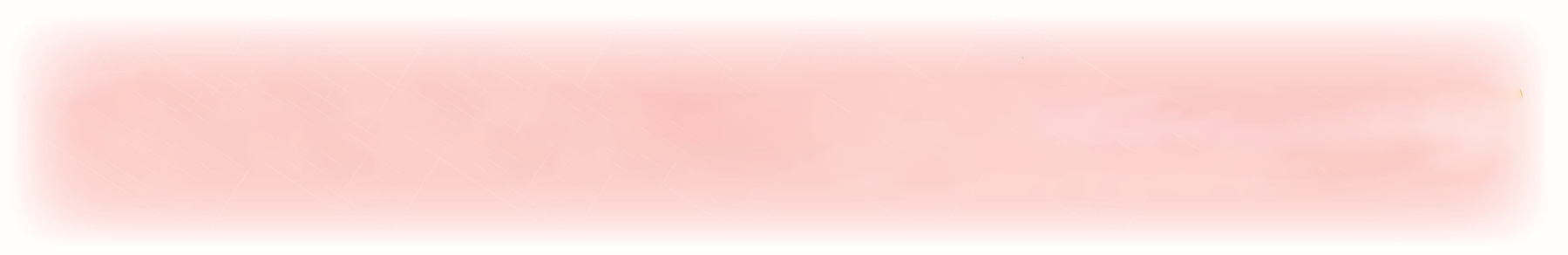 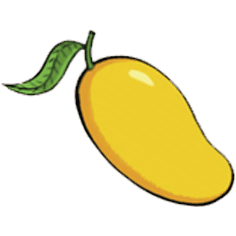 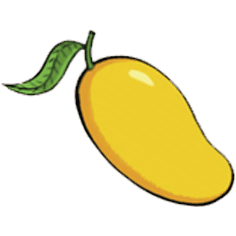 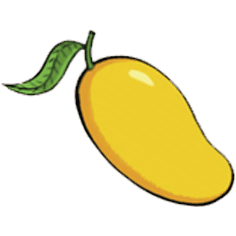 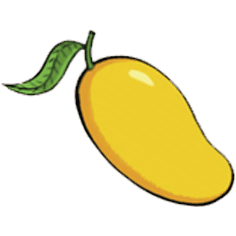 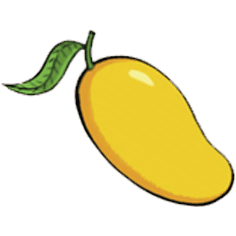 5 + 1 =
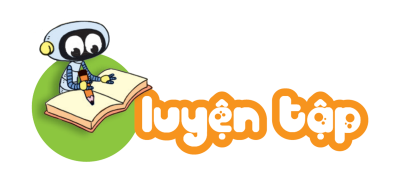 1. Số ?
6
?
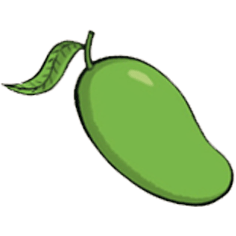 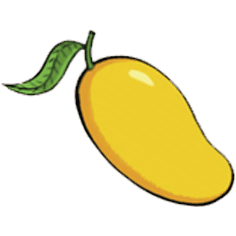 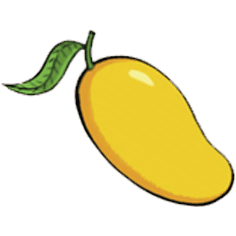 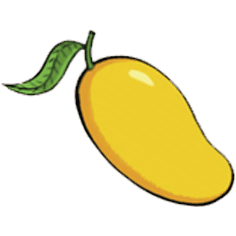 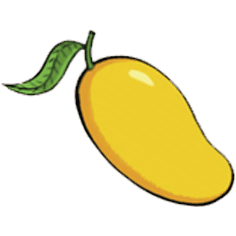 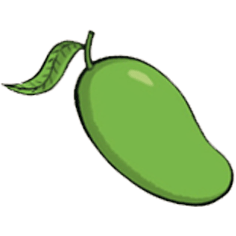 4 + 2 =
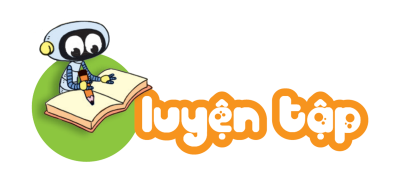 1. Số ?
6
?
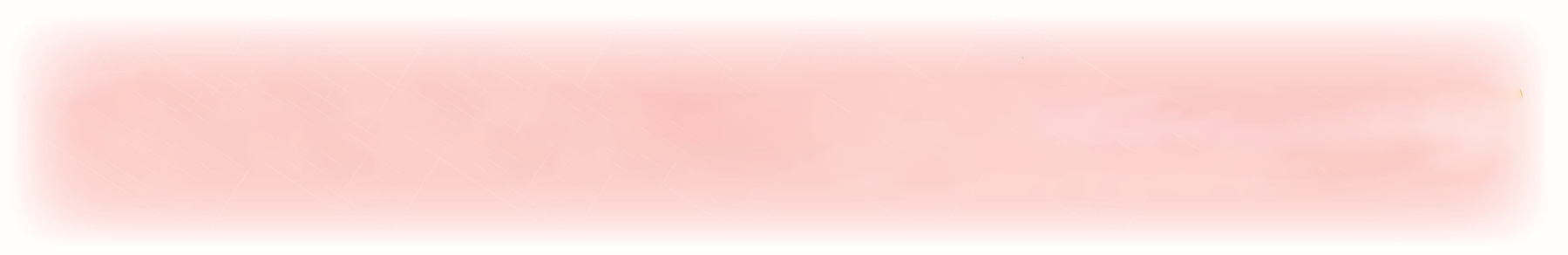 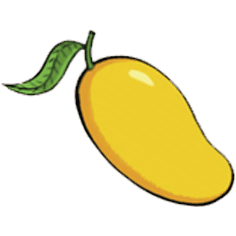 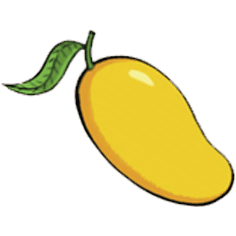 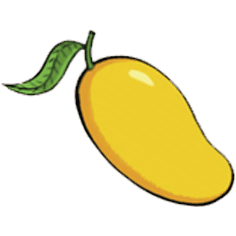 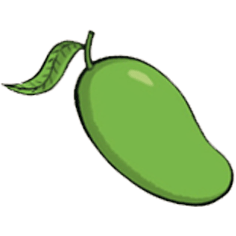 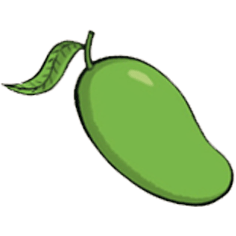 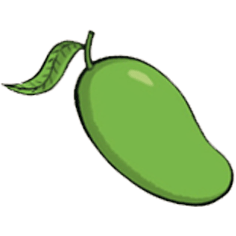 3 + 3 =
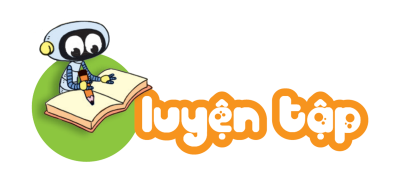 1. Số ?
6
?
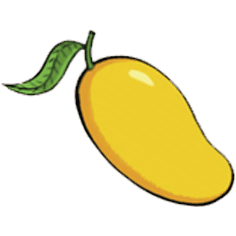 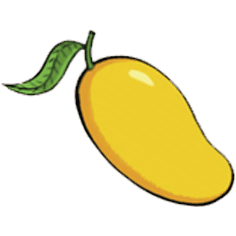 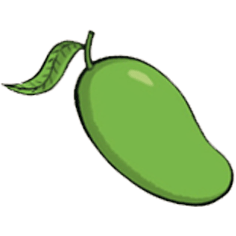 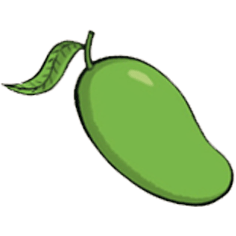 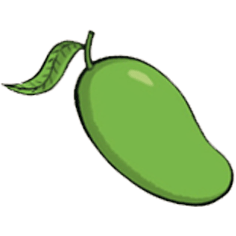 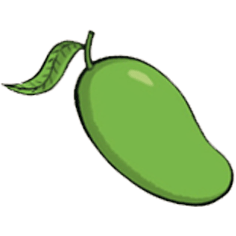 2 + 4 =
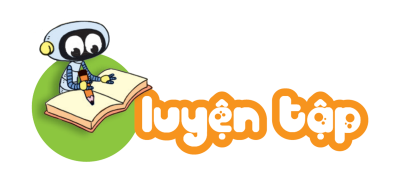 1. Số ?
6
?
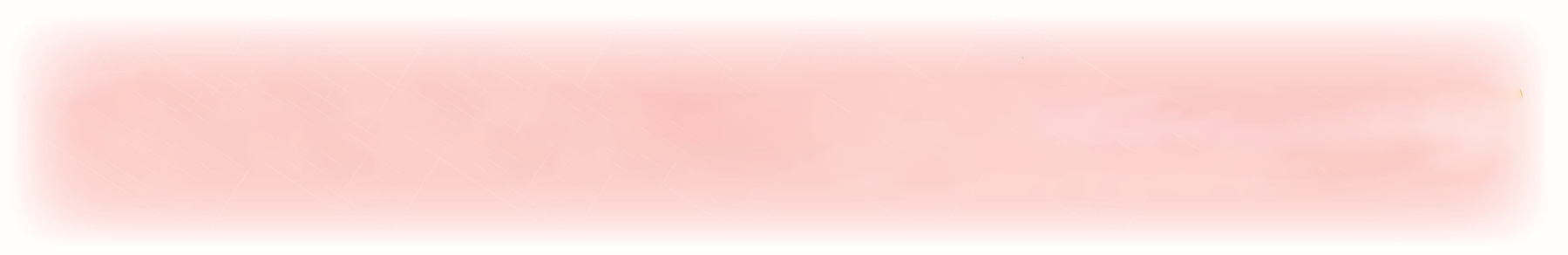 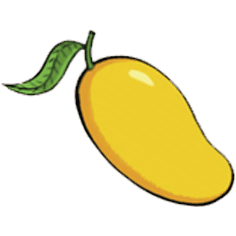 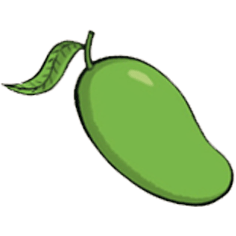 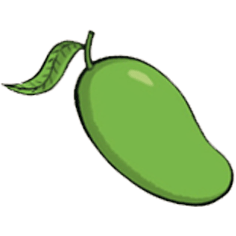 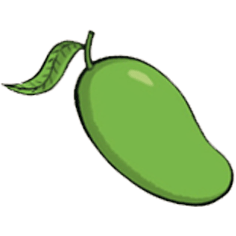 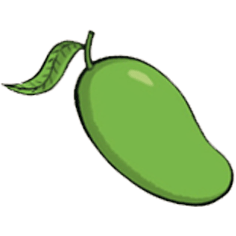 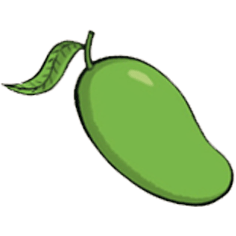 1 + 5 =
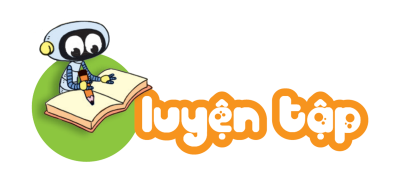 2. Số ?
2
3
4
3
4
5
6
5
6
?
?
?
?
?
?
?
?
?
=
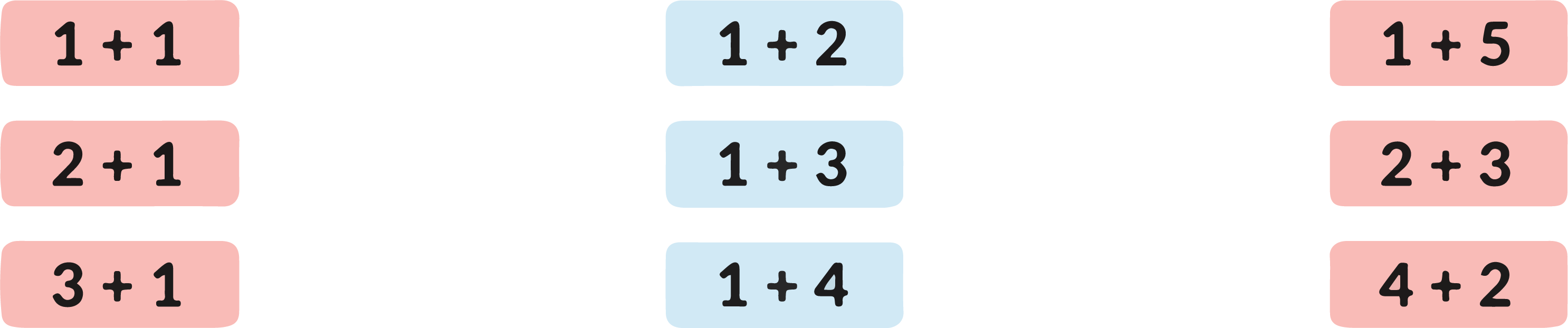 =
=
=
=
=
=
=
=
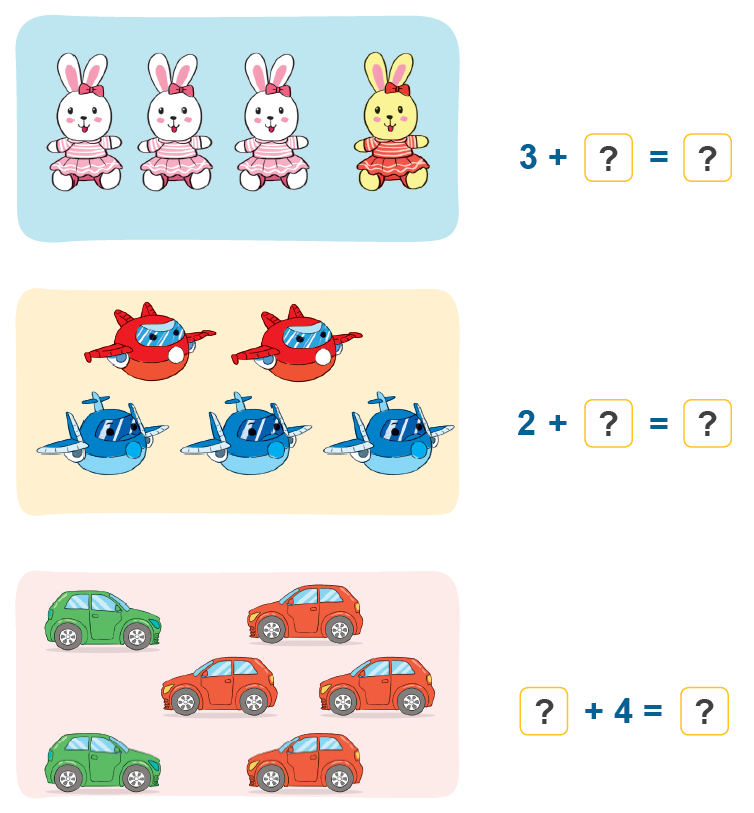 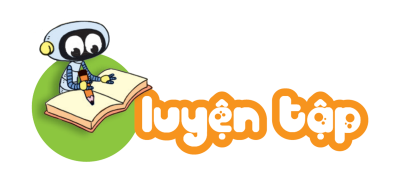 3. Số ?
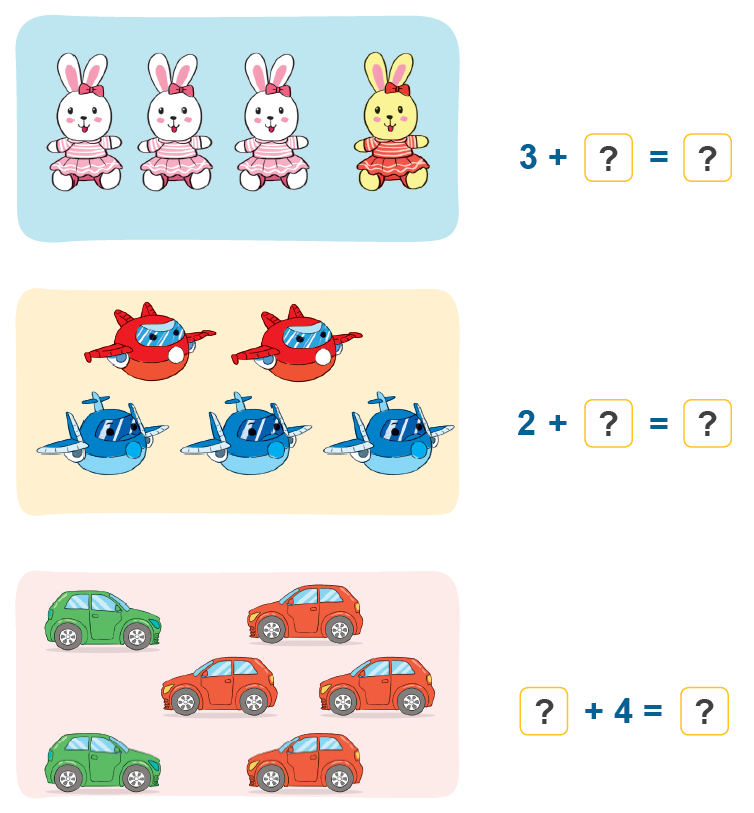 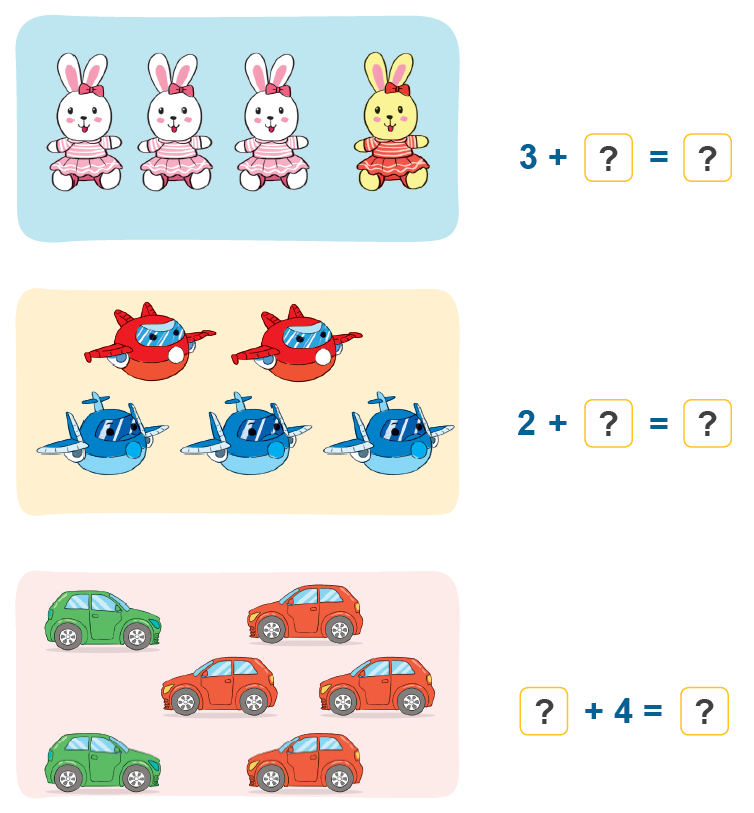 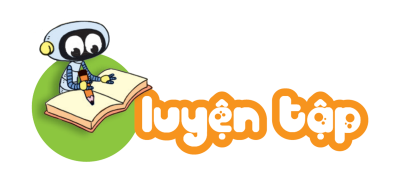 a)
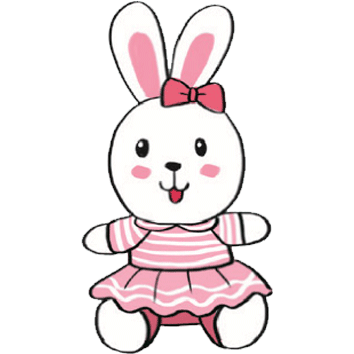 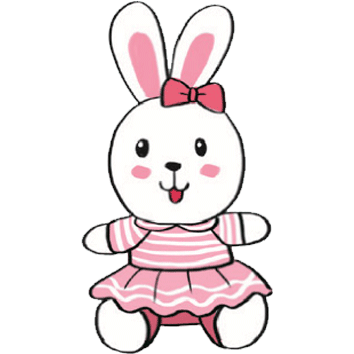 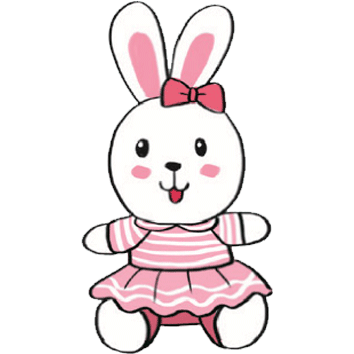 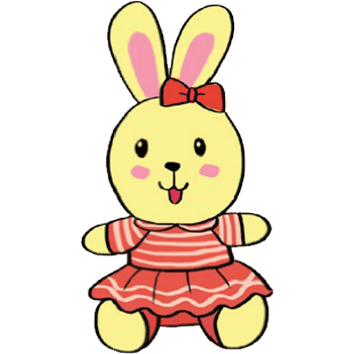 4
?
?
1
3
+
=
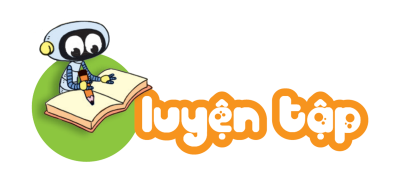 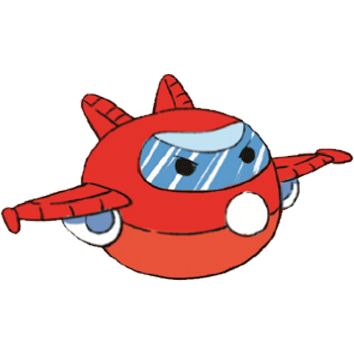 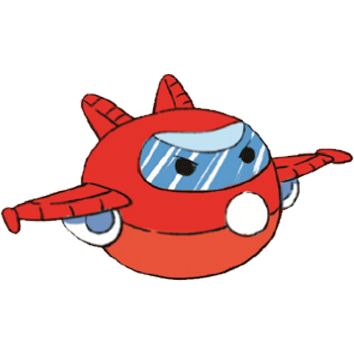 b)
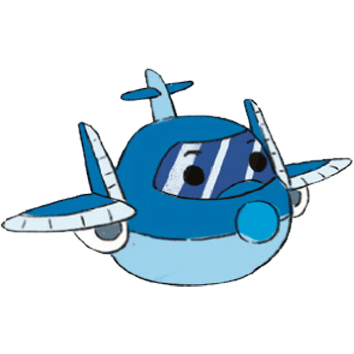 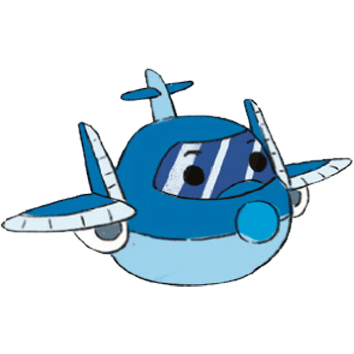 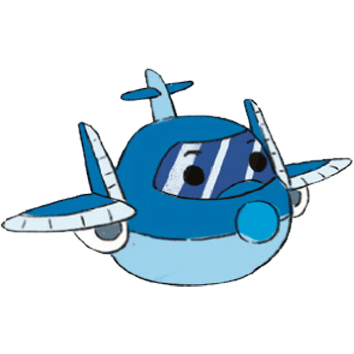 5
?
?
3
2
+
=
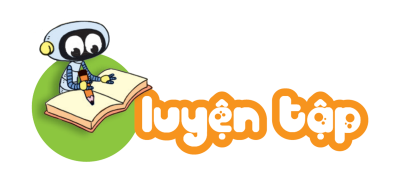 c)
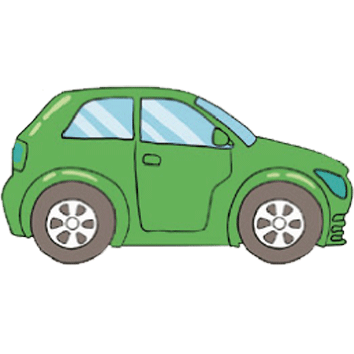 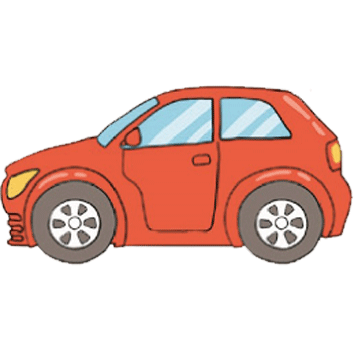 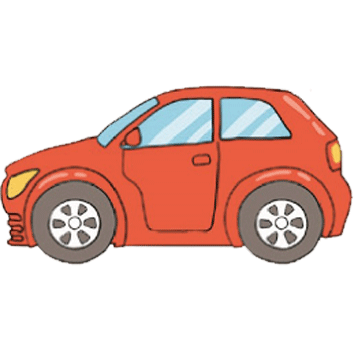 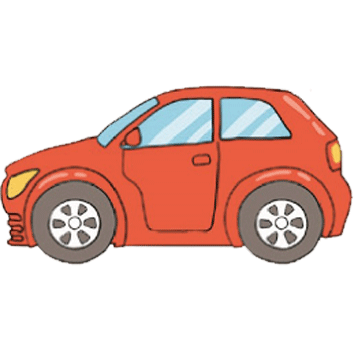 6
?
?
2
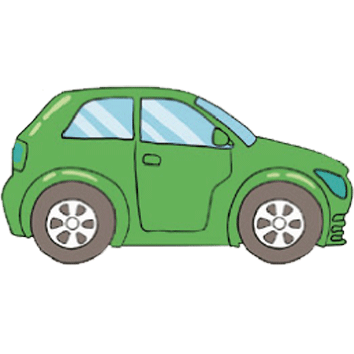 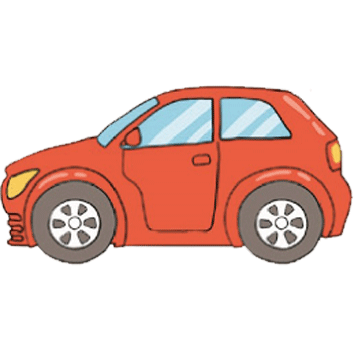 4
+
=
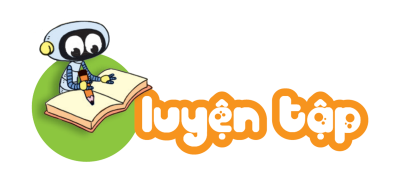 4. Số ?
?
1
?
2
?
2
?
1
1
5
3
2
+
=
+
=
6
5
4
2
+
=
+
=
VẬN DỤNG
[Speaker Notes: Gv LINH ĐỘNG ĐƯA RA TÌNH HUỐNG THỰC TẾ

Kho ppt Phan Linh_0916.604.268
Tác giả bộ ppt Toán + TV SGK mới: Phan Thị Linh – Đà Nẵng
Sđt lh: 0916.604.268
+ Zalo: 0916.604.268
+ Facebook cá nhân: https://www.facebook.com/nhilinh.phan/
+ Nhóm chia sẻ tài liệu: https://www.facebook.com/groups/443096903751589
Hãy liên hệ chính chủ sản phẩm để được hỗ trợ và đồng hành trong suốt năm học nhé!]
DẾ MÈN PHIÊU LƯU KÍ
PHIÊN BẢN 
DẾ MÈN TÌM BẠN PHIÊU LƯU
sau mùa covid
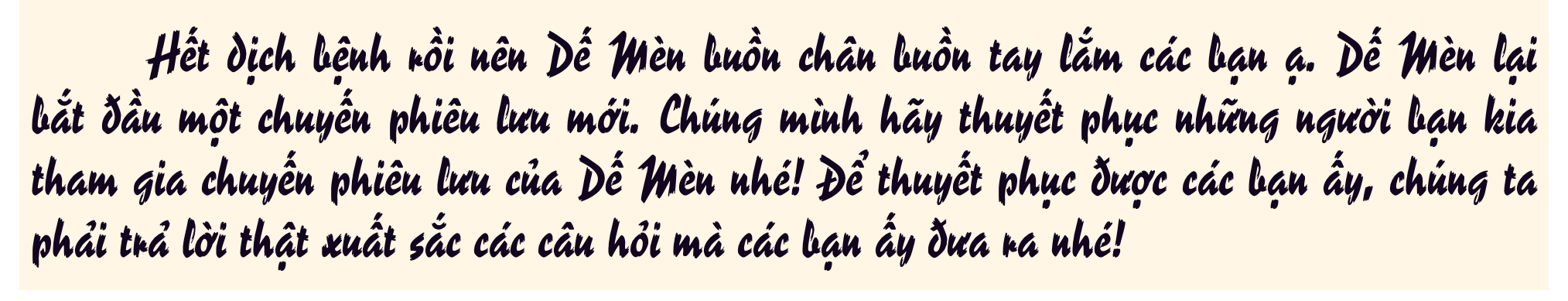 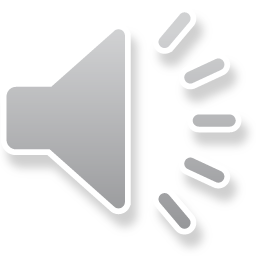 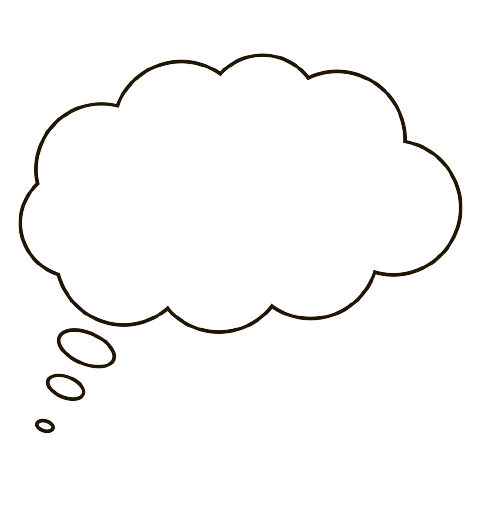 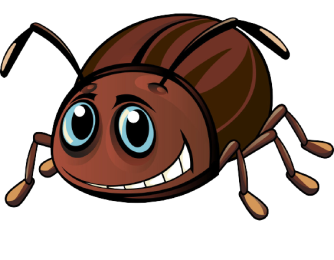 Chúng mình bắt đầu chuyến phiêu lưu thôi nào!
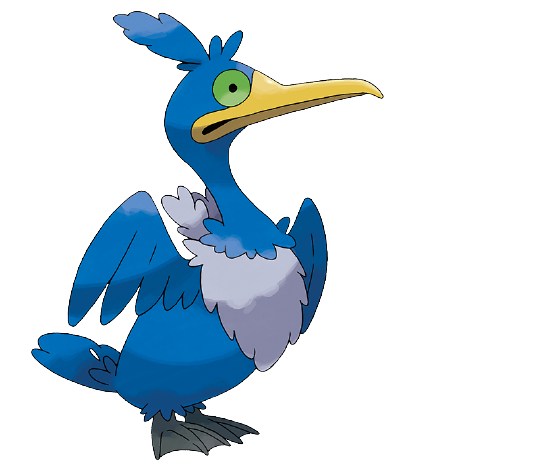 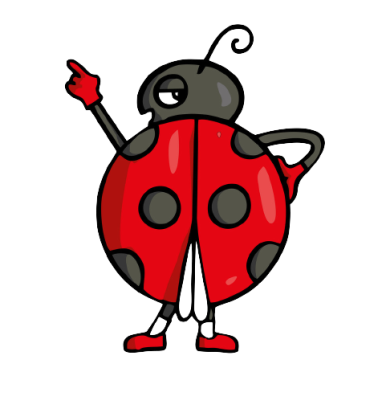 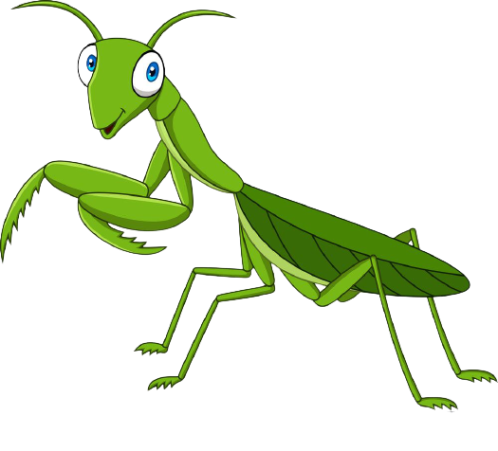 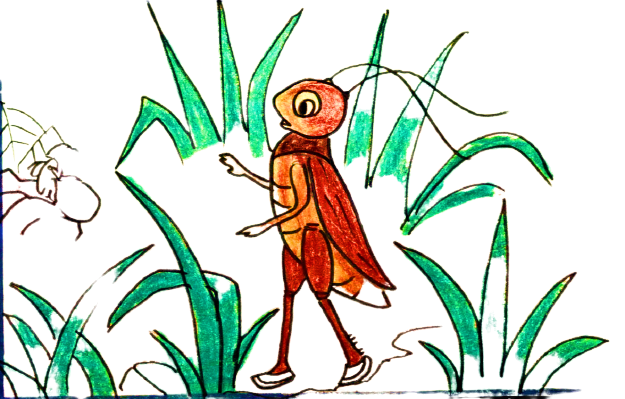 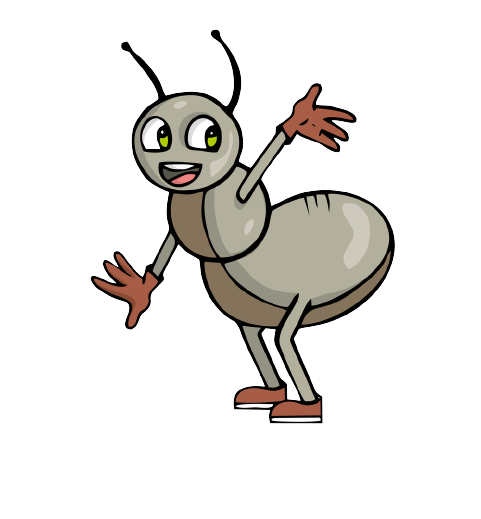 [Speaker Notes: Click vào các con vật để đi đên thử thách
Tại slide câu hỏi, click vào dế mèn để quay về. 
Tại slide này, click vào MŨI TÊN để đi tới ND TIẾP]
2 + 1 = ?
3
A
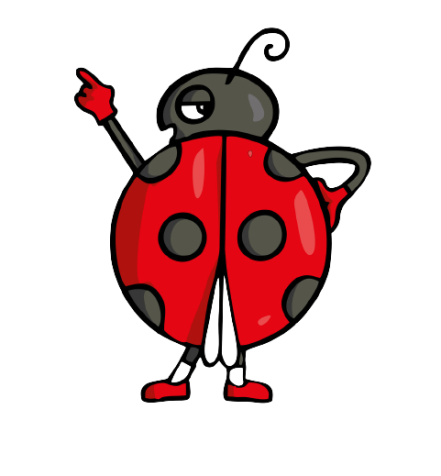 4
B
2
C
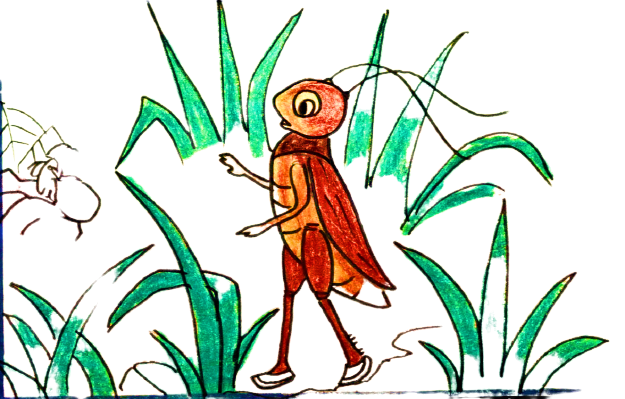 [Speaker Notes: click vào dế mèn để quay về.]
2 + 3 = ?
4
A
5
B
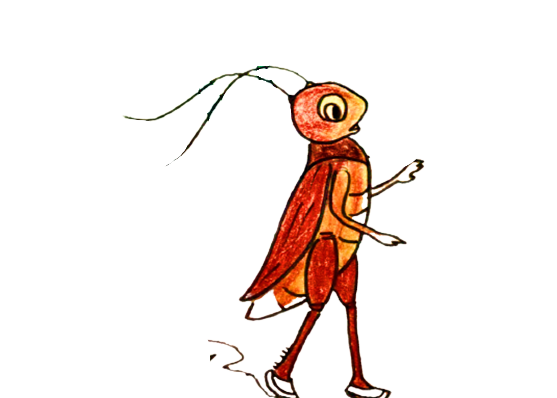 6
C
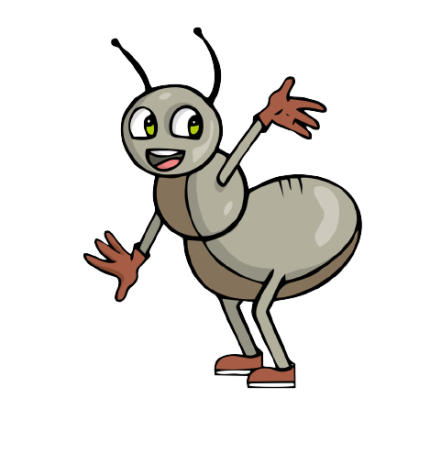 [Speaker Notes: click vào dế mèn để quay về.]
3 + 1 = ?
2
A
3
B
4
C
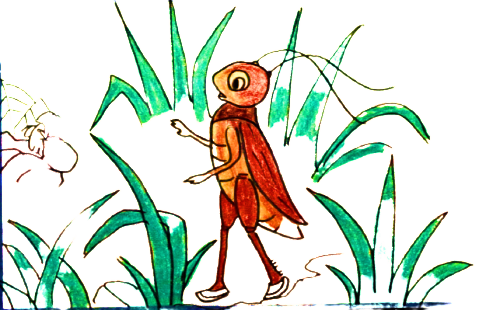 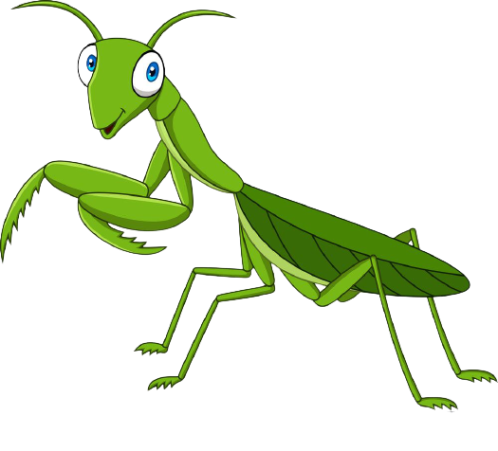 [Speaker Notes: click vào dế mèn để quay về.]
1 + ? = 2
2
A
1
B
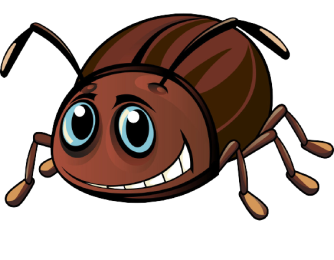 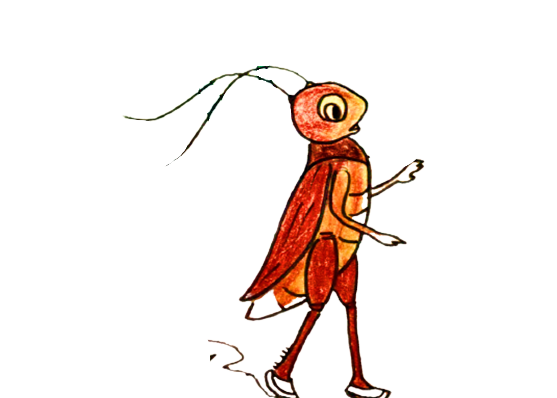 3
C
1 + 5 = ?
6
A
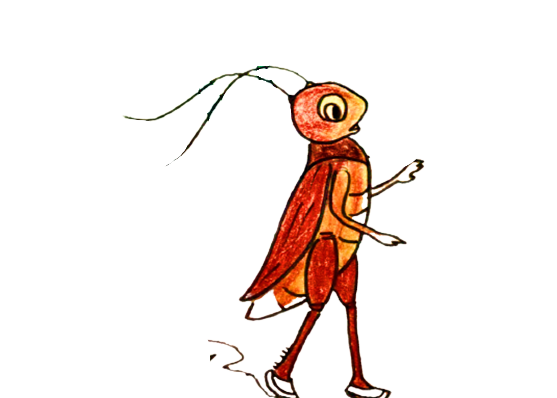 5
B
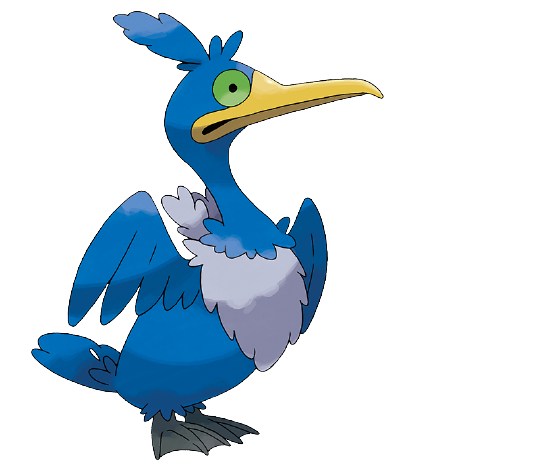 4
C
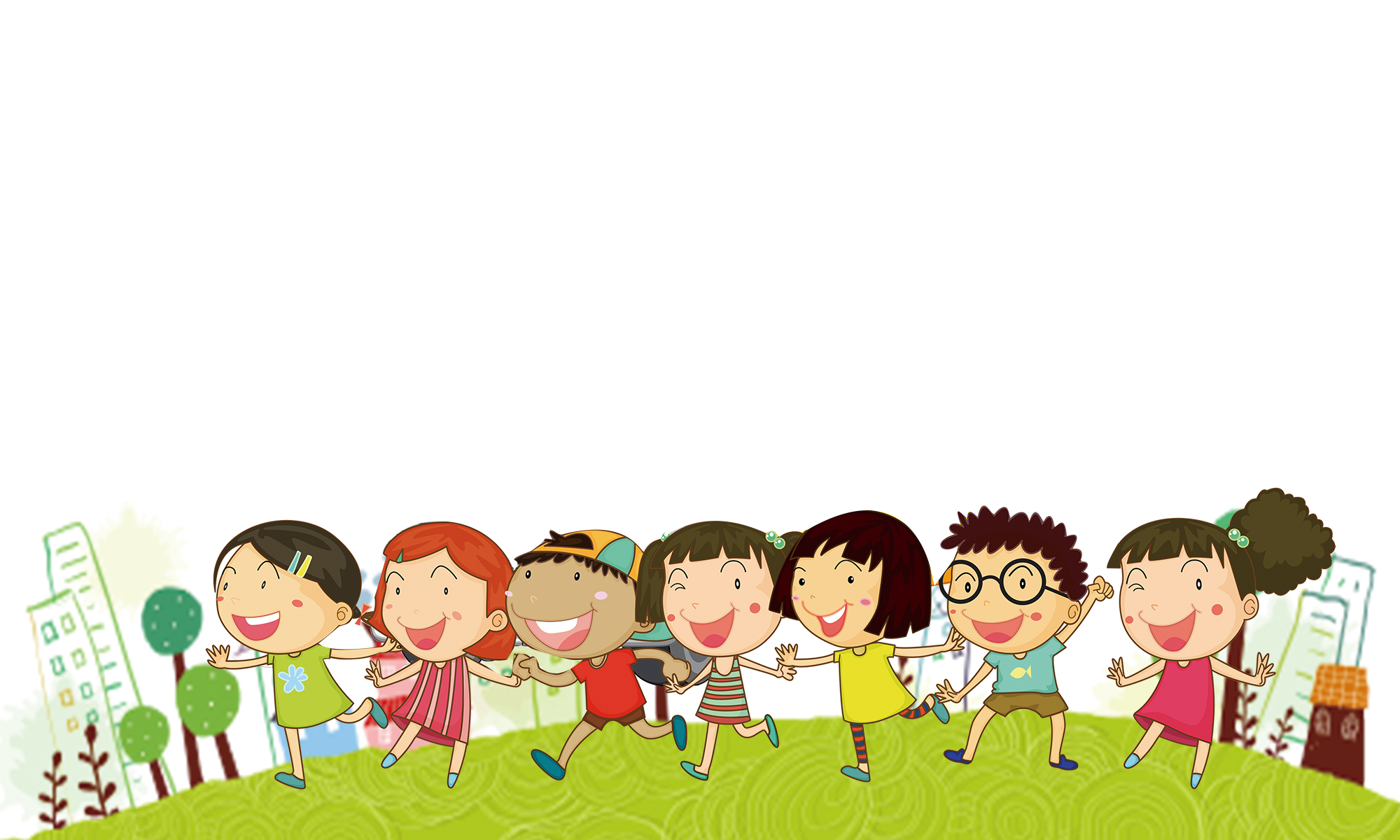 Tạm biệt và hẹn gặp lại